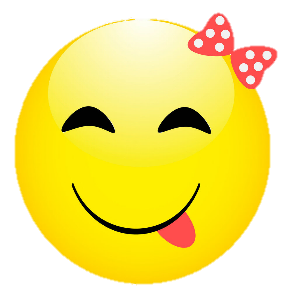 BÀI SOẠN CỦA EM HƯƠNG THẢO – Zalo 0972.115.126
CÁC THẦY/ CÔ CÓ THỂ CHIA SẺ CHO ĐỒNG NGHIỆP CÙNG KHỐI, CÙNG TRƯỜNG NHƯNG KÍNH MONG QUÝ THẦY/ CÔ KHÔNG GỬI VÀO CÁC HỘI NHÓM ZALO HAY FACEBOOK, CÁC WEB..... Ạ
Hãy là người sử dụng bài giảng văn minh và lịch sự!
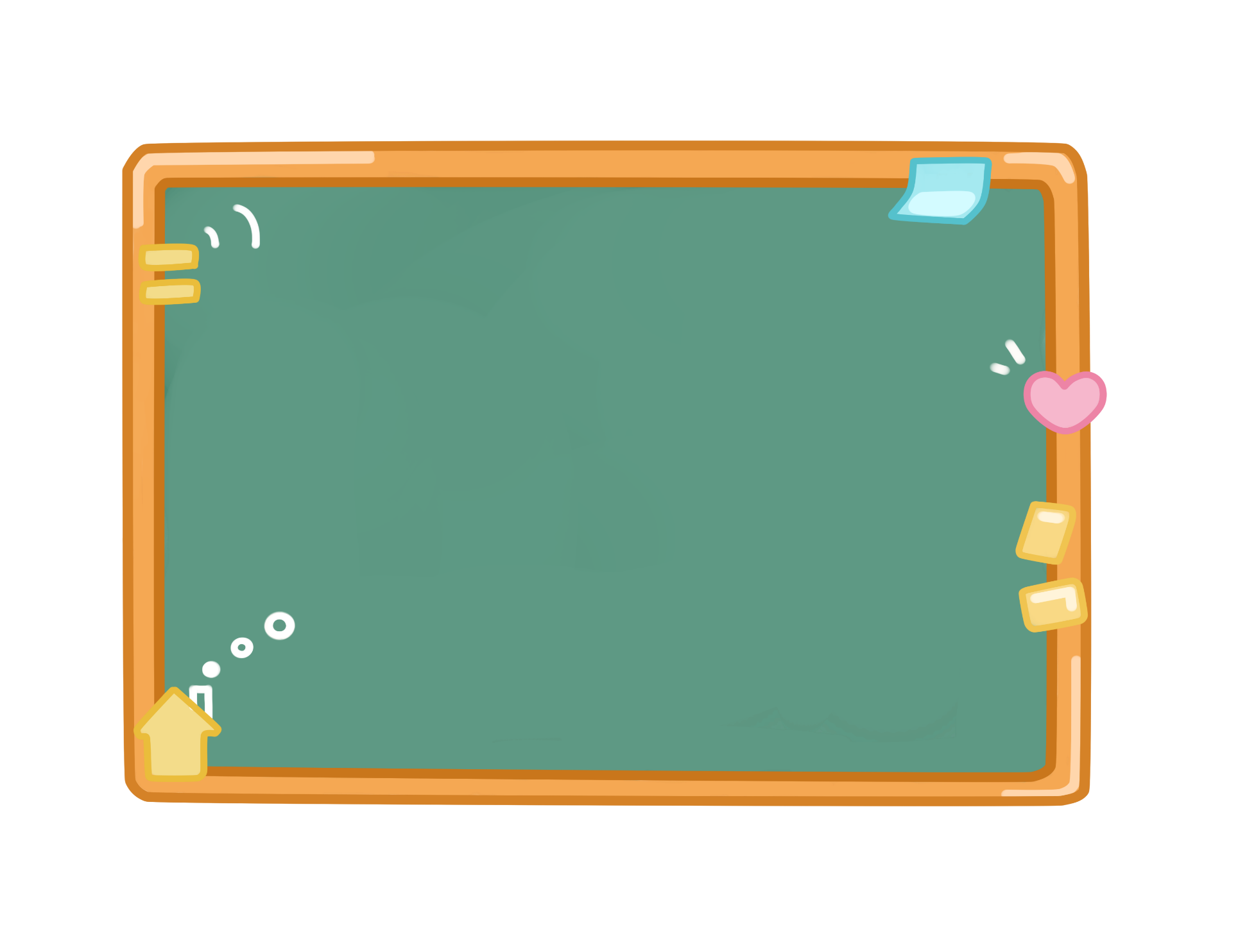 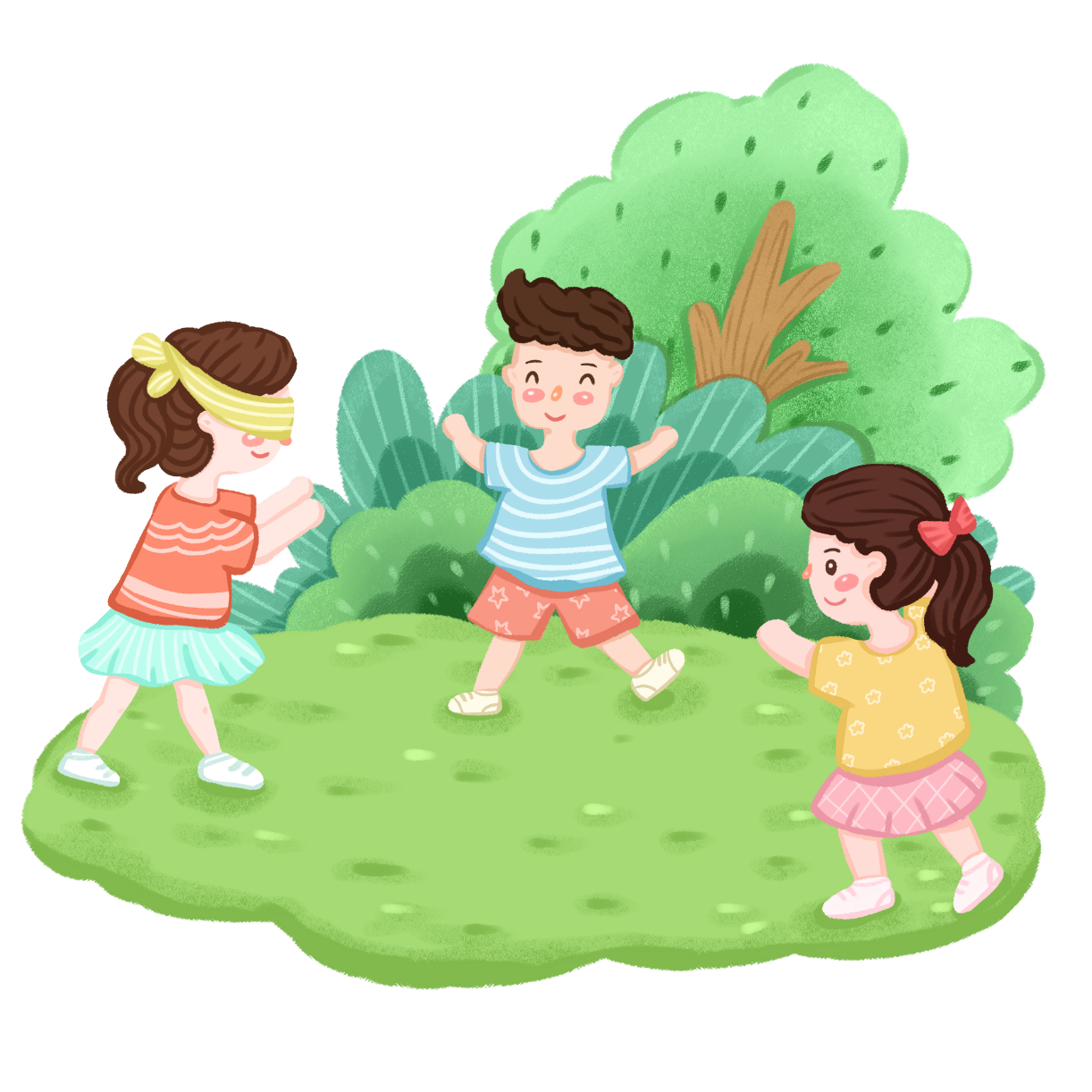 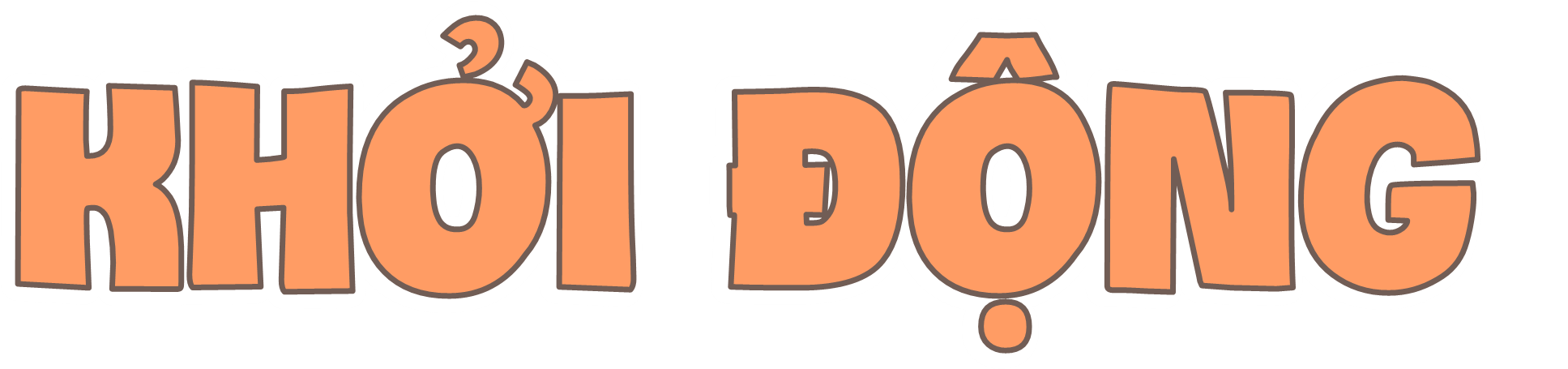 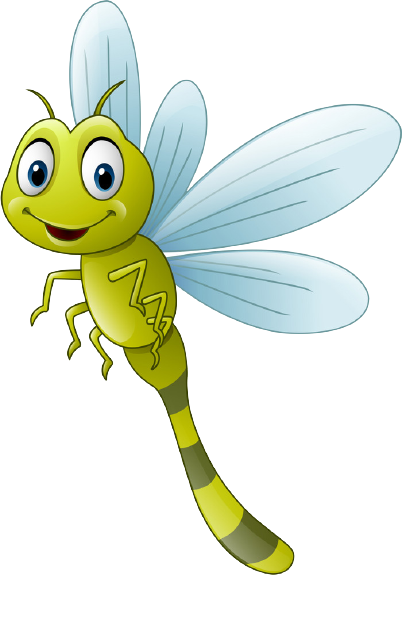 Hà Vy
Nhã Uyên
Thanh Trúc
Thanh Thảo
Tuấn Thành
Tường Vy
Khánh Tâm
Thảo Ngọc
Minh Ngọc
Thu An
Tính 
125 × 5 × 8
Quốc An
Khánh Ngân
Đức Anh
Hoàng Nam
Tuấn Anh
Bảo Linh
Ngọc Anh
Nhật Minh
Phương Anh
Phương Linh
Thế Anh
Mỹ Linh
Thanh Lâm
Minh Anh
Gia Bảo
Tuấn Kiệt
Phạm Bảo Anh
5 000
Bảo Khanh
Minh Khải
Vũ Bảo Anh
Tuấn Hưng
Minh Châu
Tuệ Châu
Vĩnh Hoàn
Hồng Hạnh
Thùy Chi
Minh Đức
Thùy Dương
Quỳnh Chi
Lâm Chi
[Speaker Notes: Để thực hiện cách tính thuận tiện và tính nhanh ngoài những tính chất mà chúng ta đã học hôm nay cô trò chúng ta học sang một dạng bài mới là bài Bài 36: Nhân một số với 10, 100, 1000]
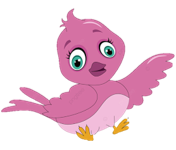 Hà Vy
Nhã Uyên
Thanh Trúc
Thanh Thảo
Tuấn Thành
Tường Vy
Khánh Tâm
Thảo Ngọc
Minh Ngọc
Thu An
Quốc An
Khánh Ngân
Tính: 30 x 4
Đức Anh
Hoàng Nam
Tuấn Anh
Bảo Linh
Ngọc Anh
Nhật Minh
Phương Anh
Phương Linh
Thế Anh
Mỹ Linh
Thanh Lâm
Minh Anh
Gia Bảo
Tuấn Kiệt
Phạm Bảo Anh
Bảo Khanh
120
Minh Khải
Vũ Bảo Anh
Tuấn Hưng
Minh Châu
Tuệ Châu
Vĩnh Hoàn
Hồng Hạnh
Thùy Chi
Minh Đức
Thùy Dương
Quỳnh Chi
Lâm Chi
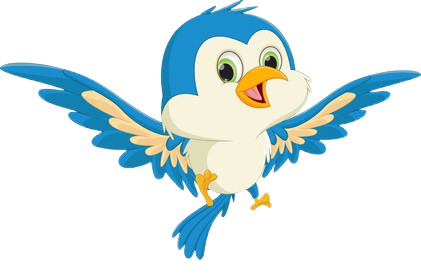 Hà Vy
Nhã Uyên
Thanh Trúc
Thanh Thảo
Tuấn Thành
Tường Vy
Khánh Tâm
Thảo Ngọc
Minh Ngọc
Thu An
Tính 
400 x 3
Quốc An
Khánh Ngân
Đức Anh
Hoàng Nam
Tuấn Anh
Bảo Linh
Ngọc Anh
Nhật Minh
Phương Anh
Phương Linh
Thế Anh
Mỹ Linh
Thanh Lâm
Minh Anh
Gia Bảo
Tuấn Kiệt
Phạm Bảo Anh
Bảo Khanh
1 200
Minh Khải
Vũ Bảo Anh
Tuấn Hưng
Minh Châu
Tuệ Châu
Vĩnh Hoàn
Hồng Hạnh
Thùy Chi
Minh Đức
Thùy Dương
Quỳnh Chi
Lâm Chi
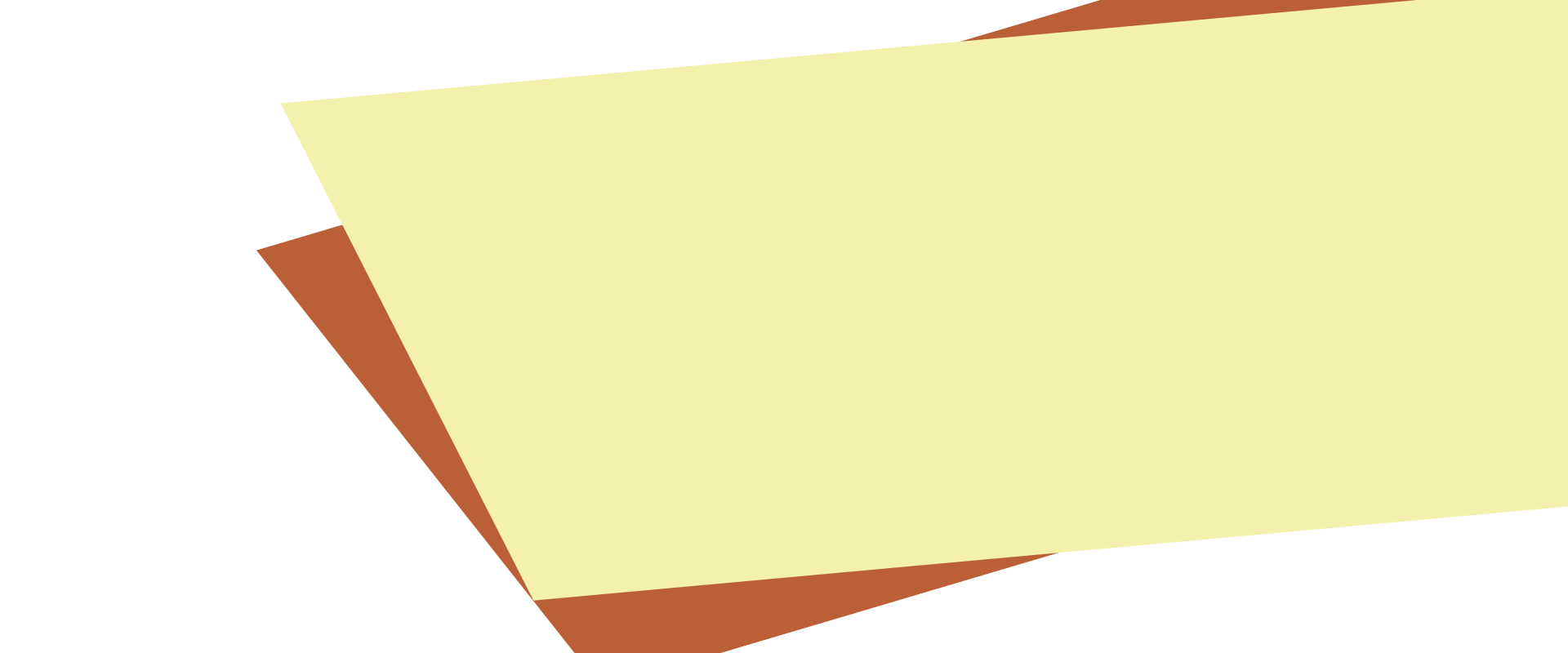 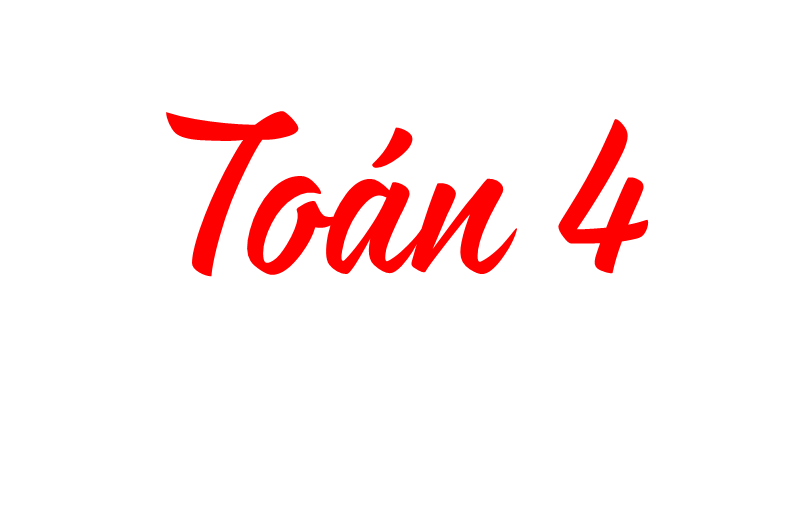 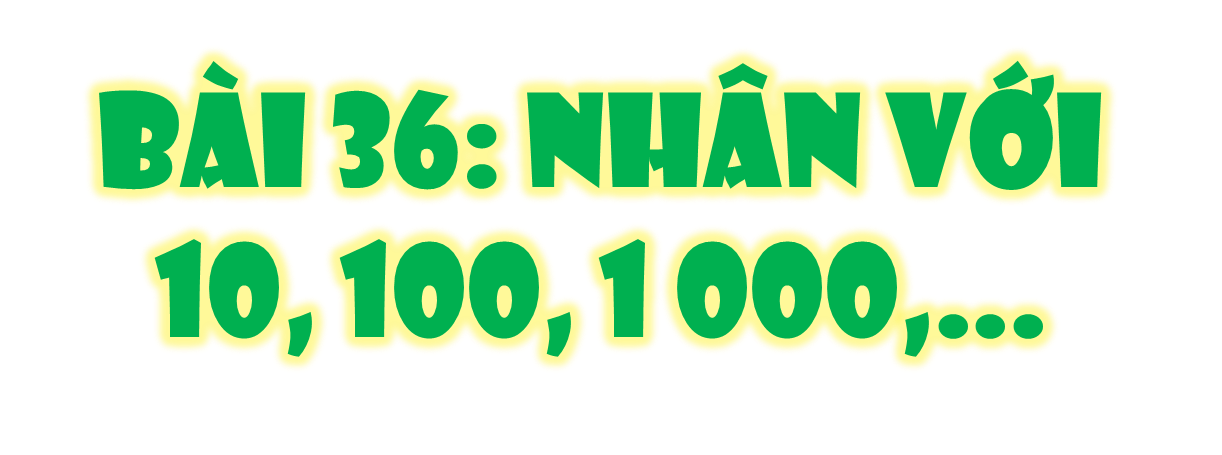 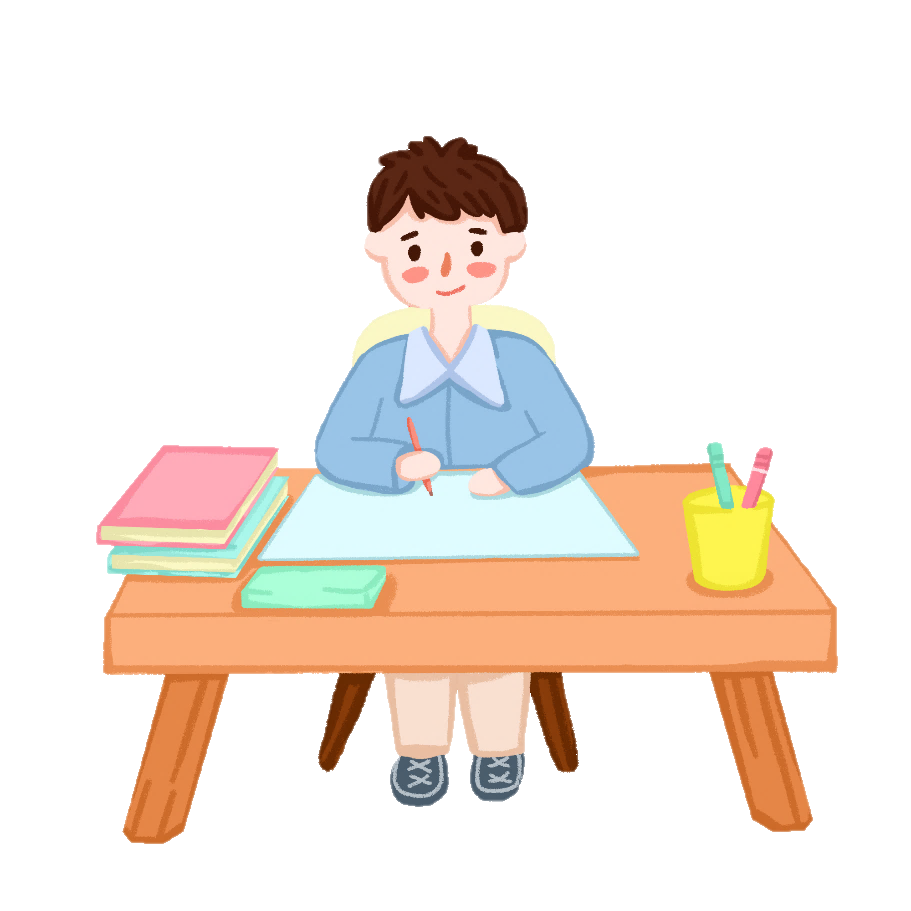 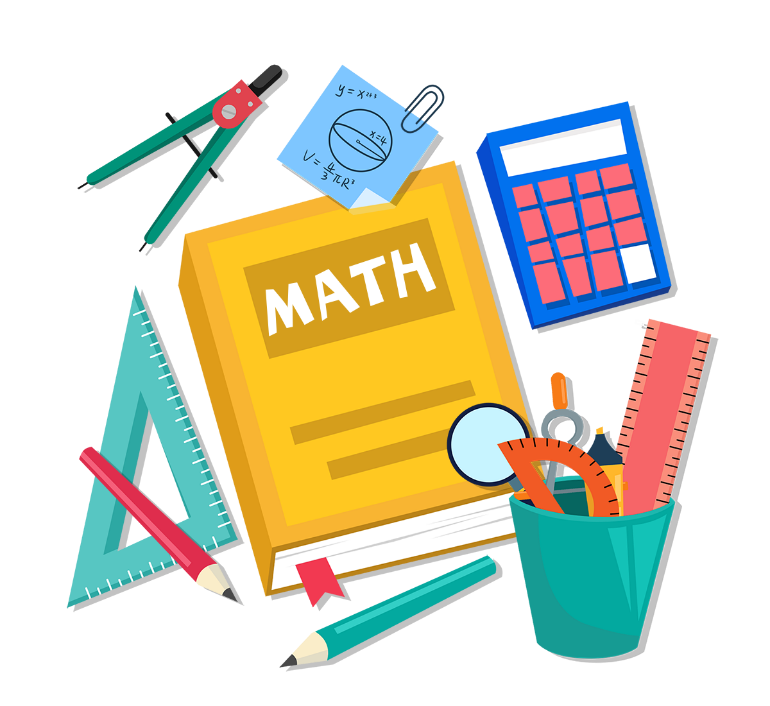 Yêu cầu cần đạt
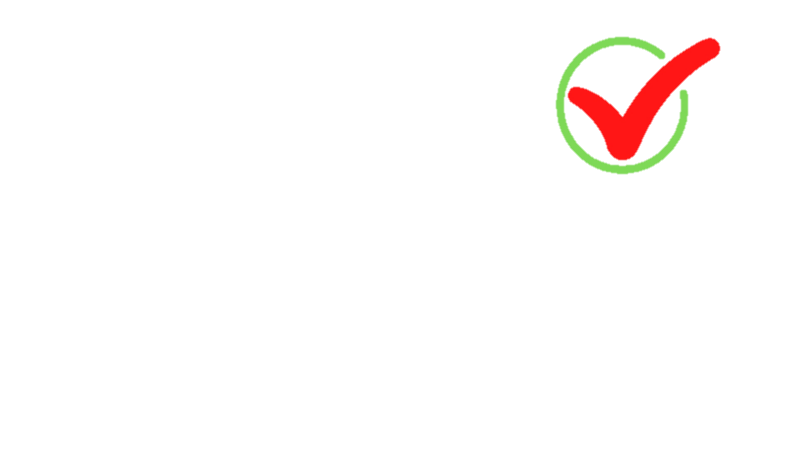 Biết cách thực hiện phép nhân số tự nhiên với 10, 100, 1000,....
Vận dụng để tính nhanh tính nhẩm khi nhân với 10, 100, 1000,....
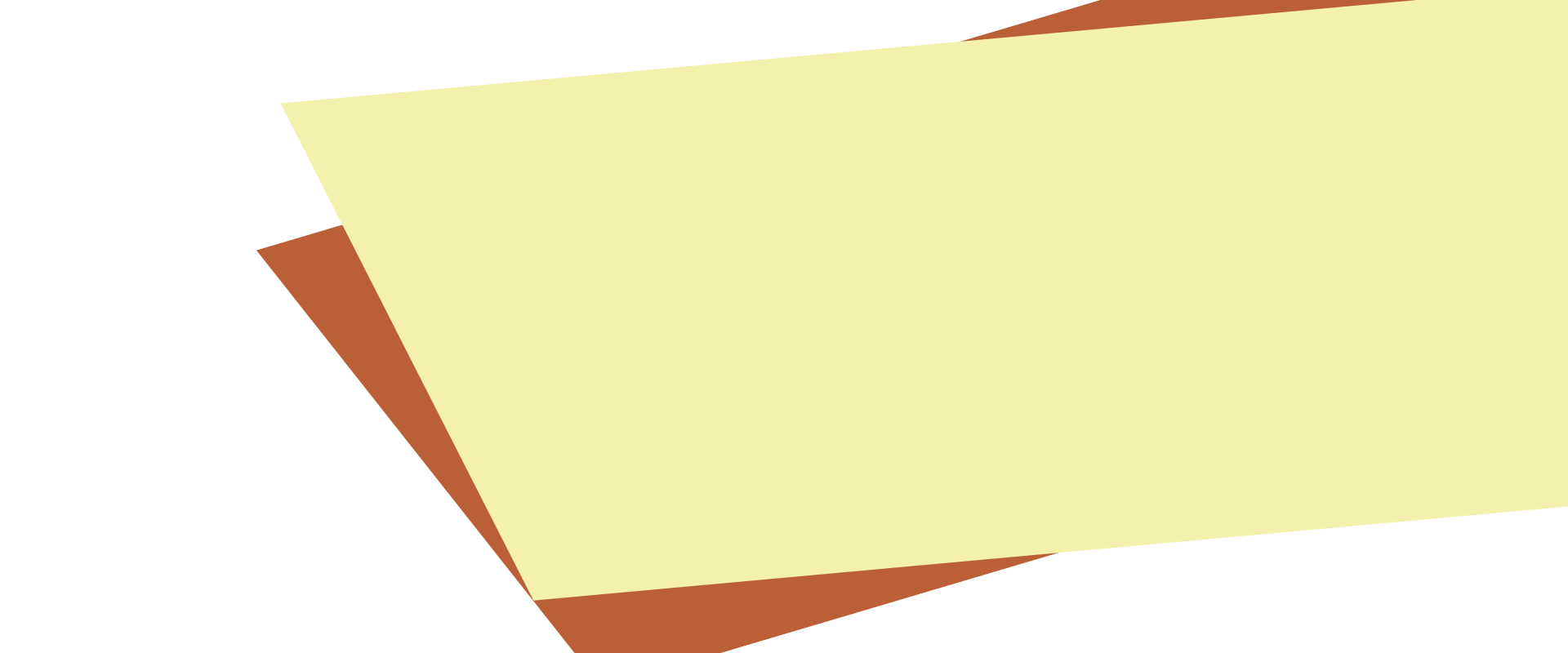 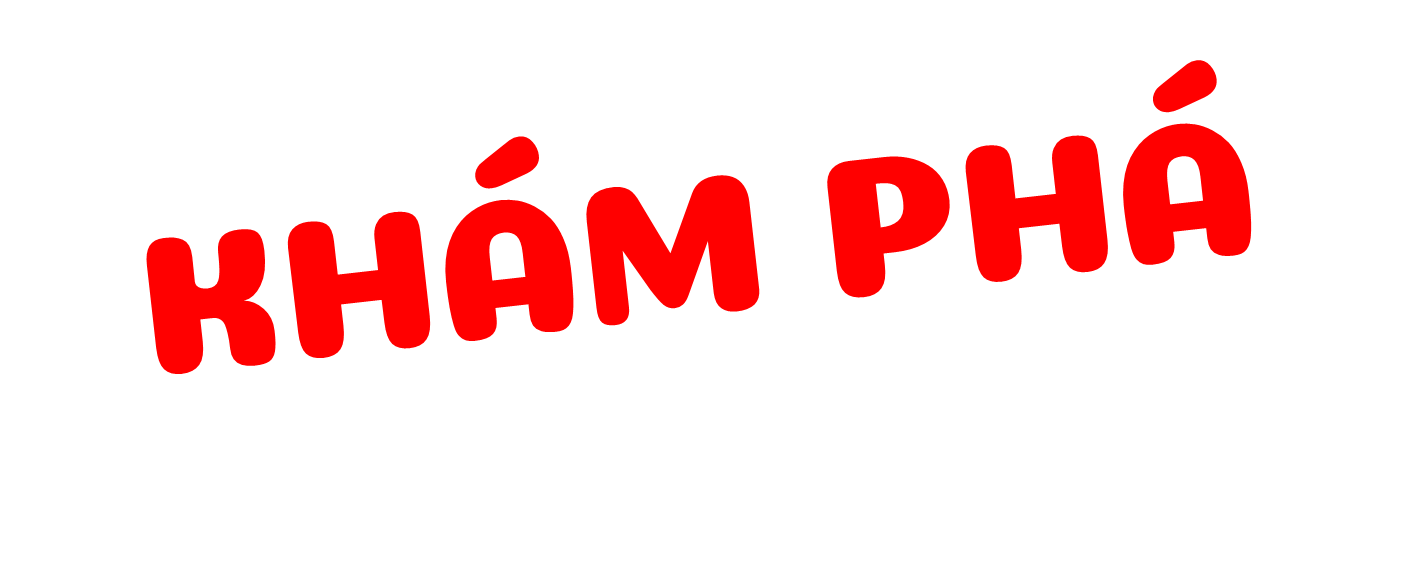 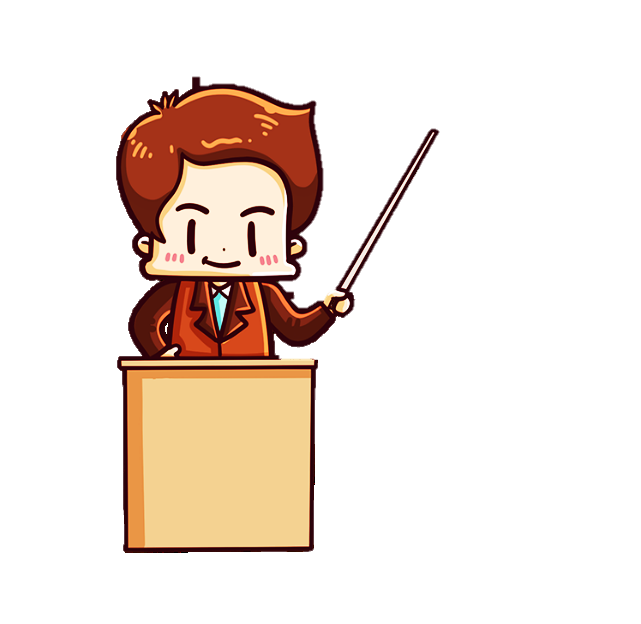 [Speaker Notes: Thiết kế: Hương Thảo – Zalo 0972115126]
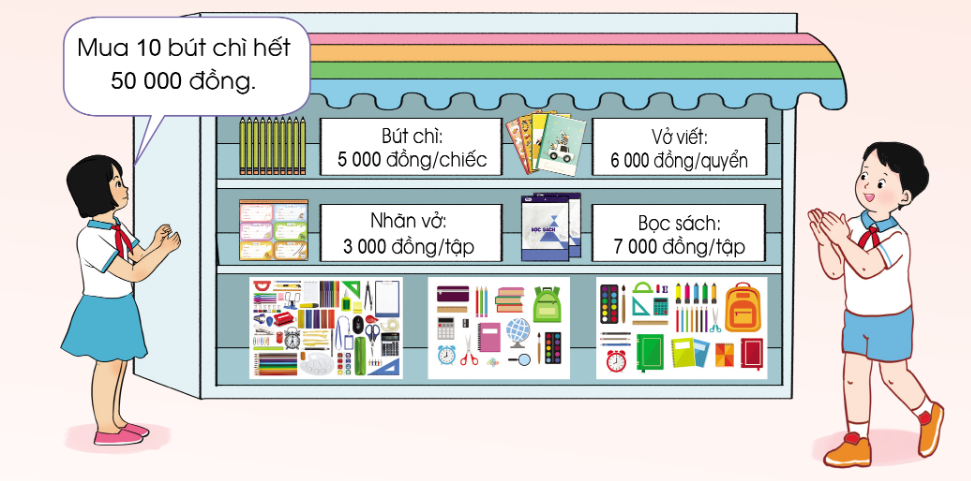 b) 47 x 100 =?
a) 47 x 10 =?
47 x 100 = 100 x 47
47 x 10 = 10 x 47
Nhẩm 1 trăm x 47 = 47 trăm = 4700
Nhẩm 1 chục x 47 = 47 chục = 470
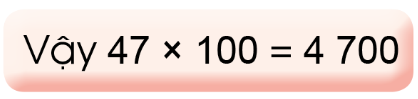 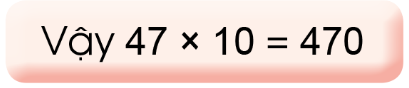 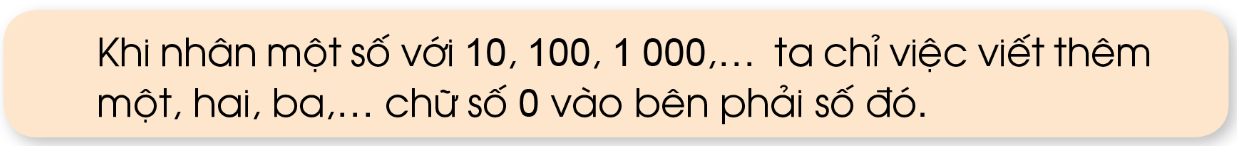 Khi nhân một số với 10, 100, 1000,... ta chỉ việc viết thêm 1, 2, 3,... chữ số 0 vào bên phải số đó
Khi nhân một số với 10, 100, 1000 ta làm như thế nào?
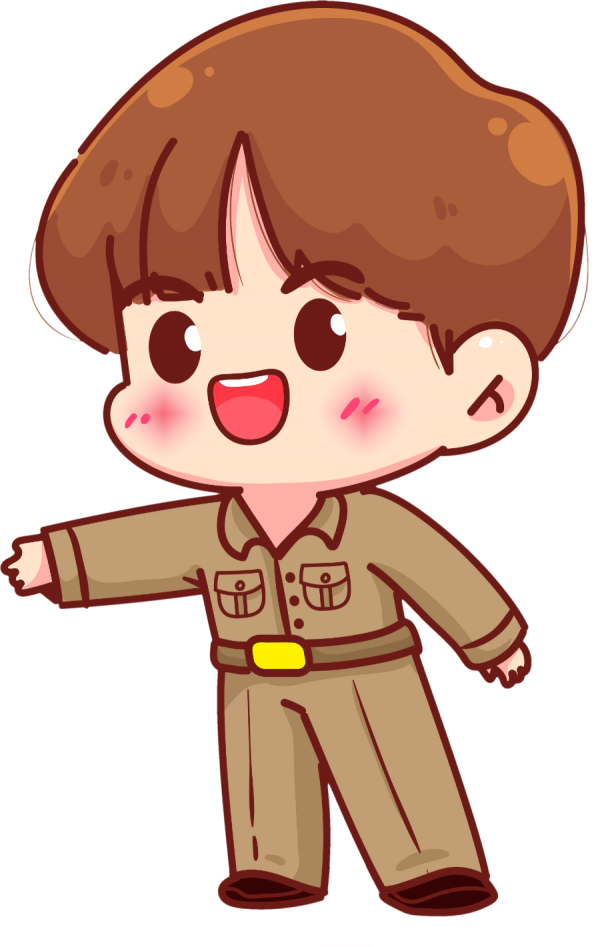 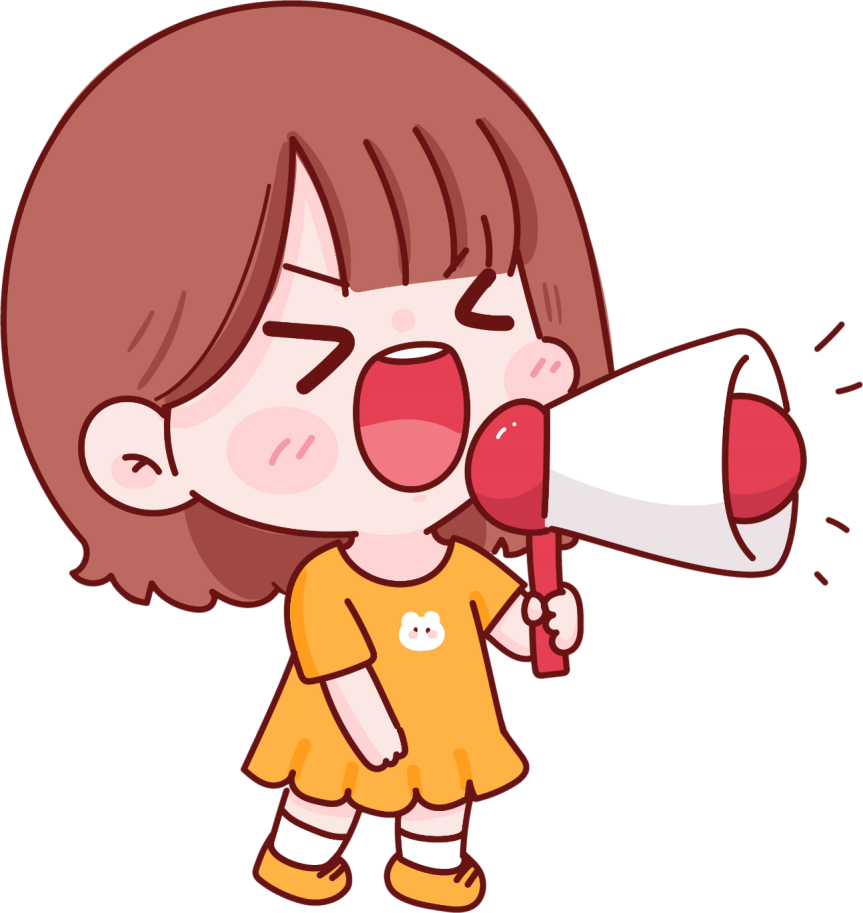 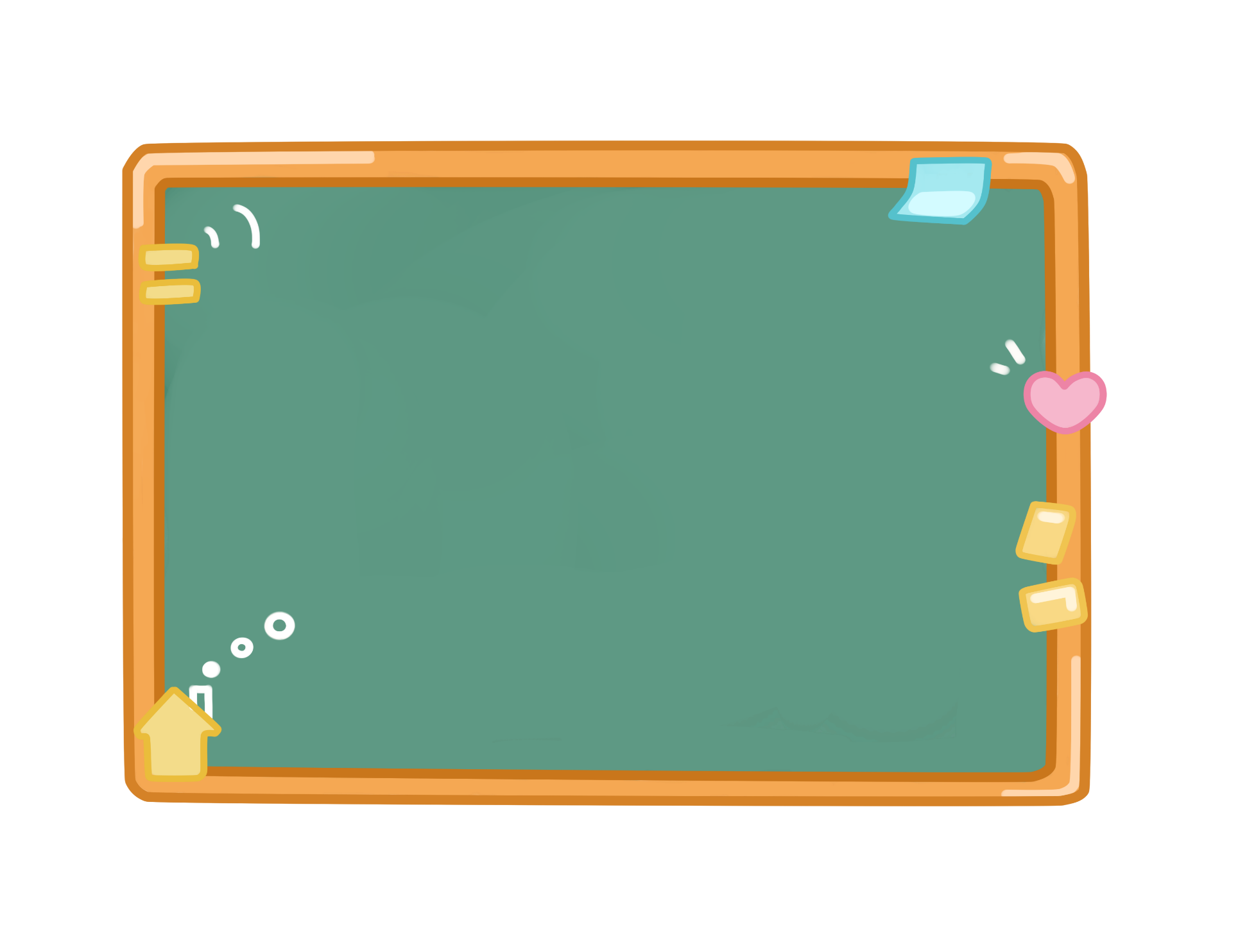 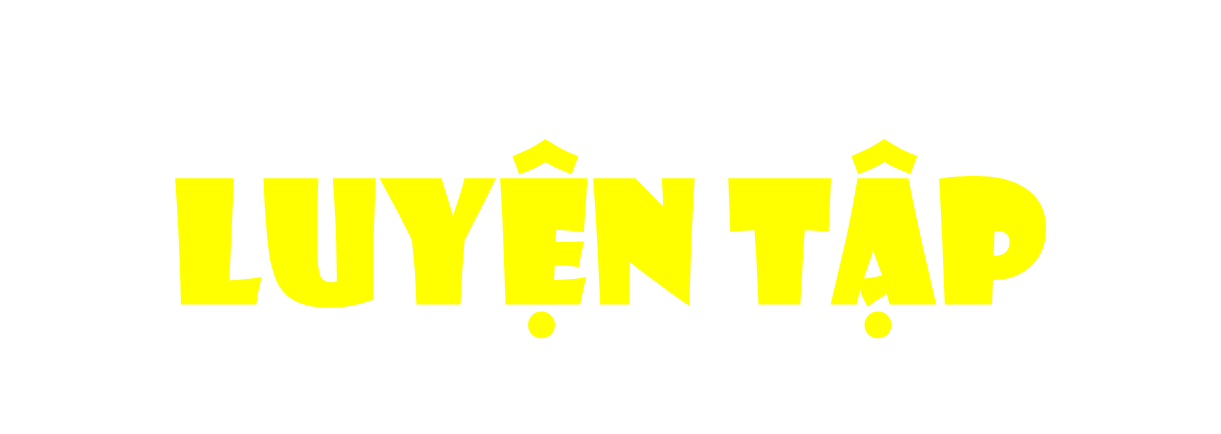 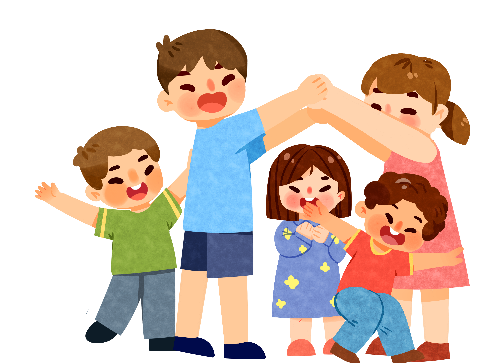 [Speaker Notes: Thiết kế: Hương Thảo – Zalo 0972115126]
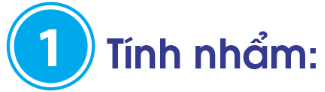 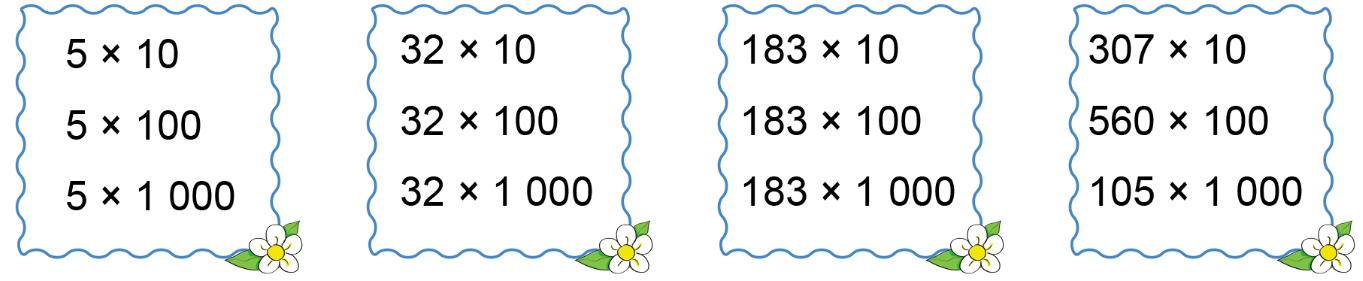 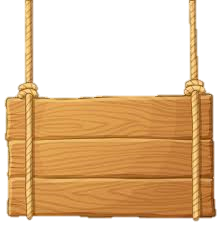 Cuộc Đua
 Kỳ Thú
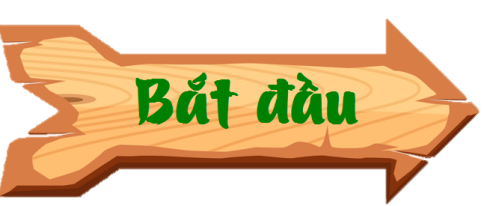 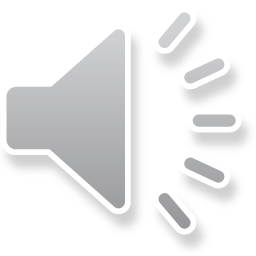 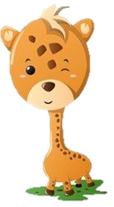 CHÚC MỪNG
CHÚC MỪNG
CHÚC MỪNG
CHÚC MỪNG
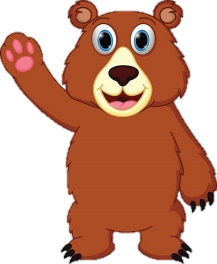 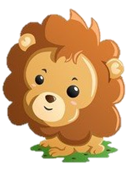 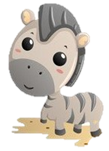 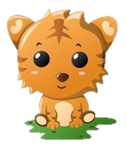 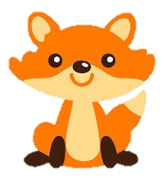 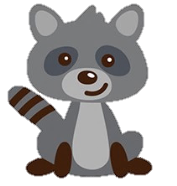 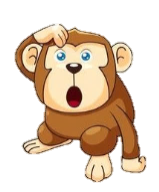 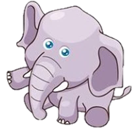 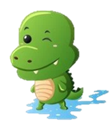 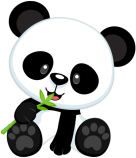 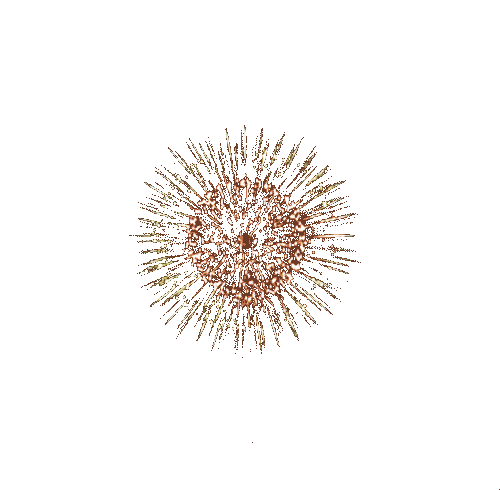 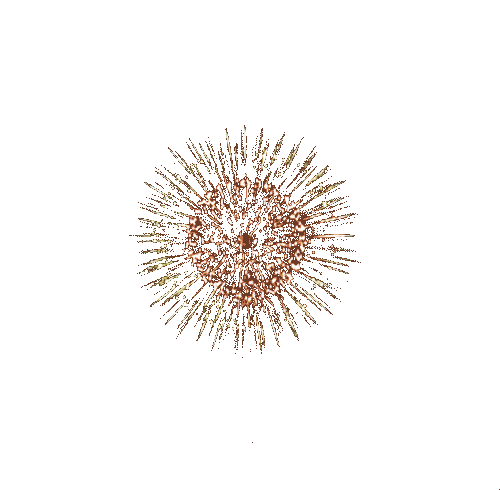 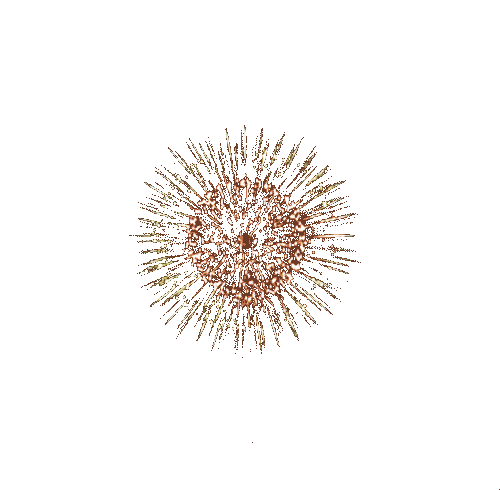 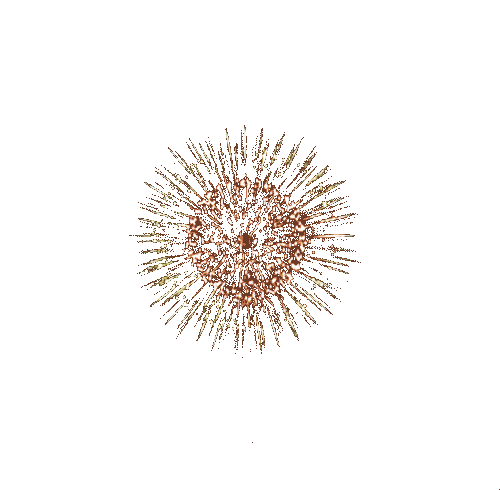 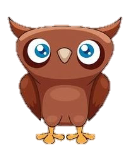 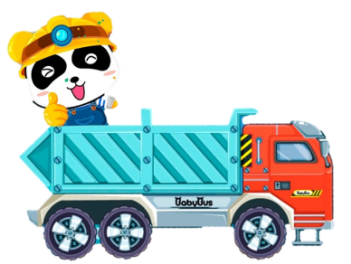 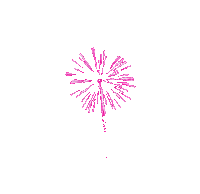 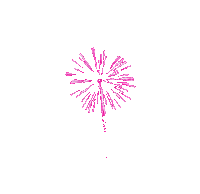 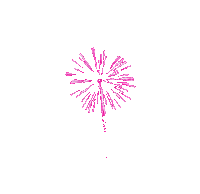 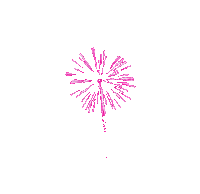 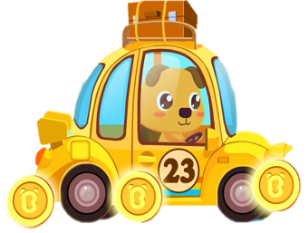 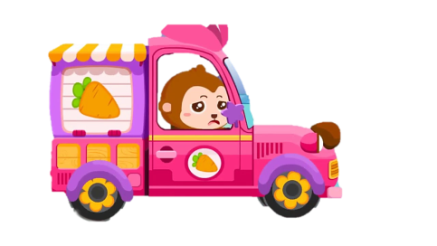 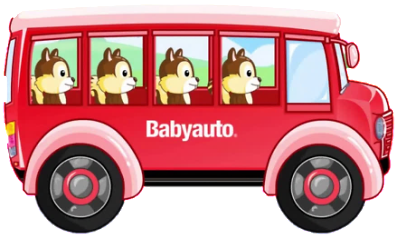 [Speaker Notes: Bấm vào các con vật để ra câu hỏi. Bấm vào xe ô tô các đội để tiến lên phía trước]
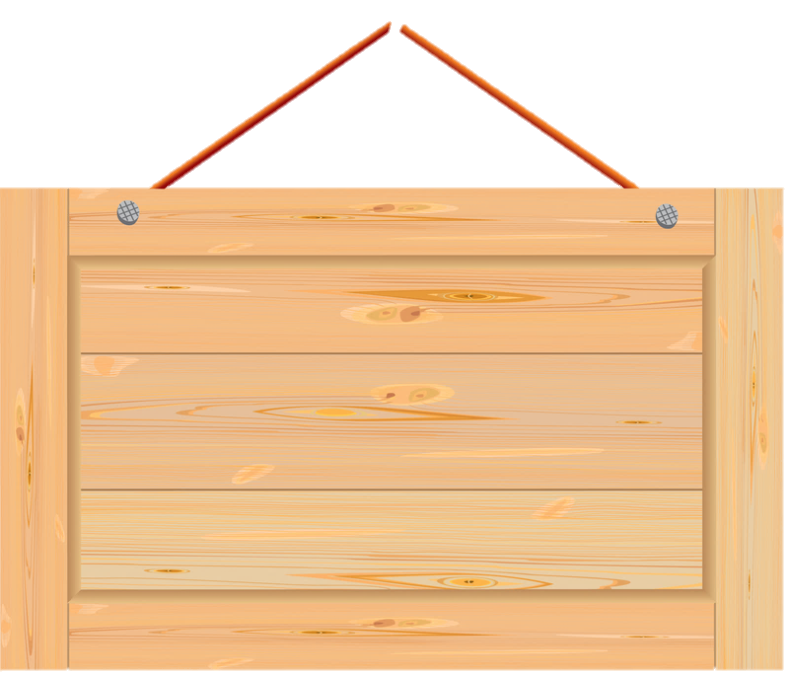 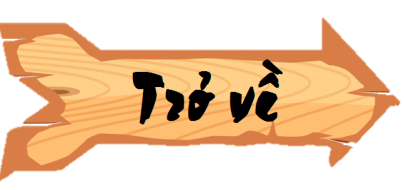 50
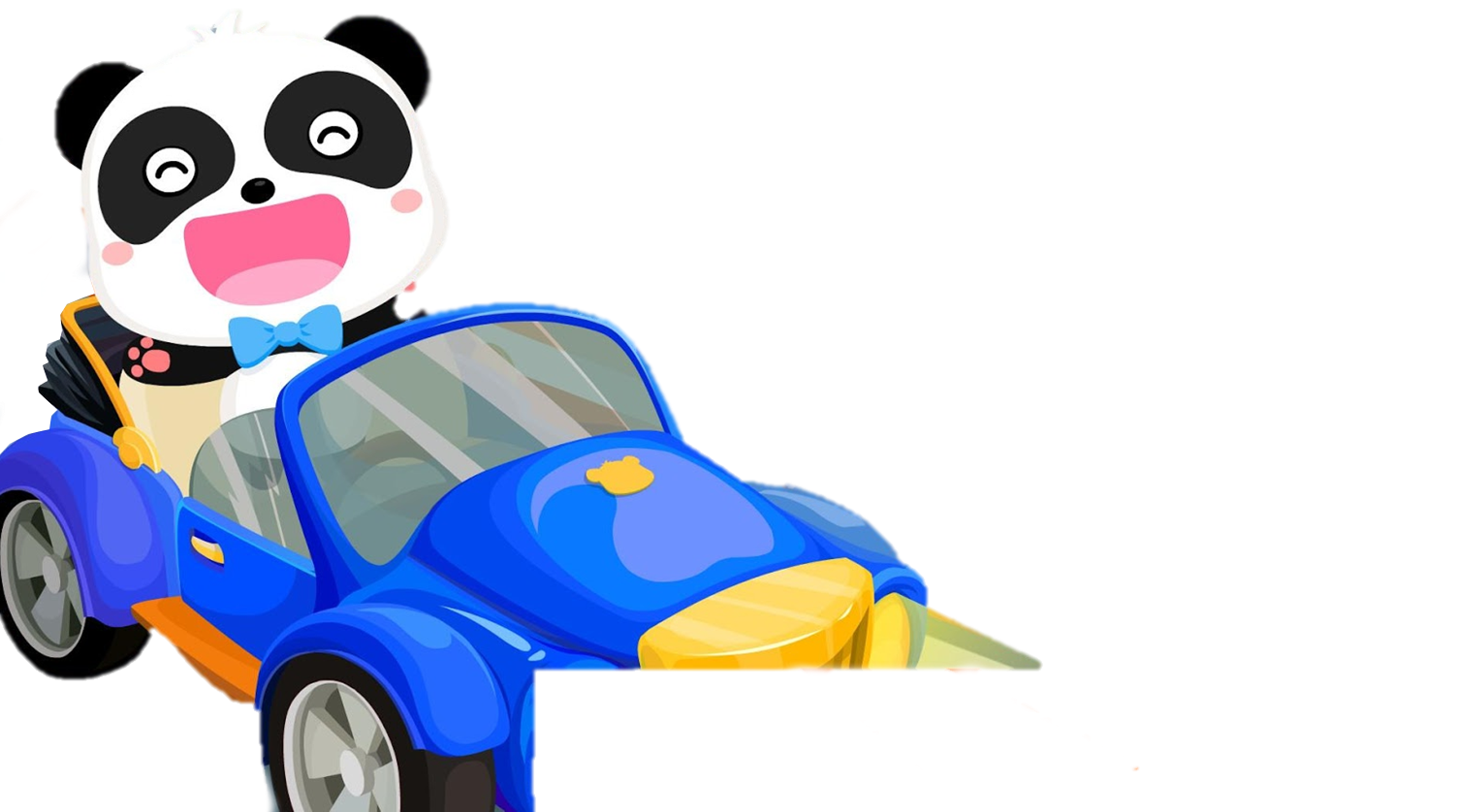 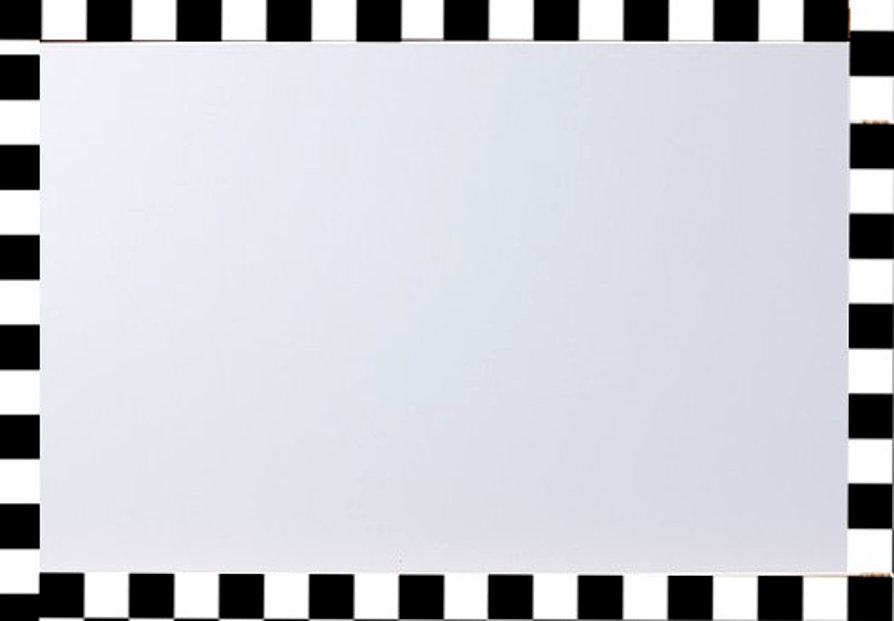 5 x 10
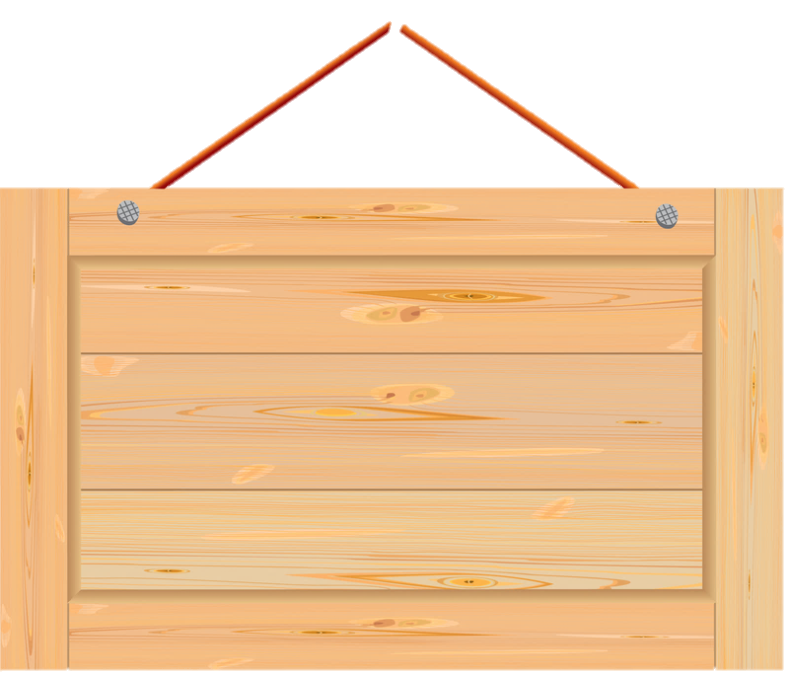 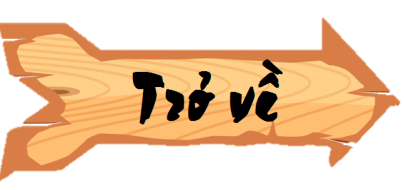 500
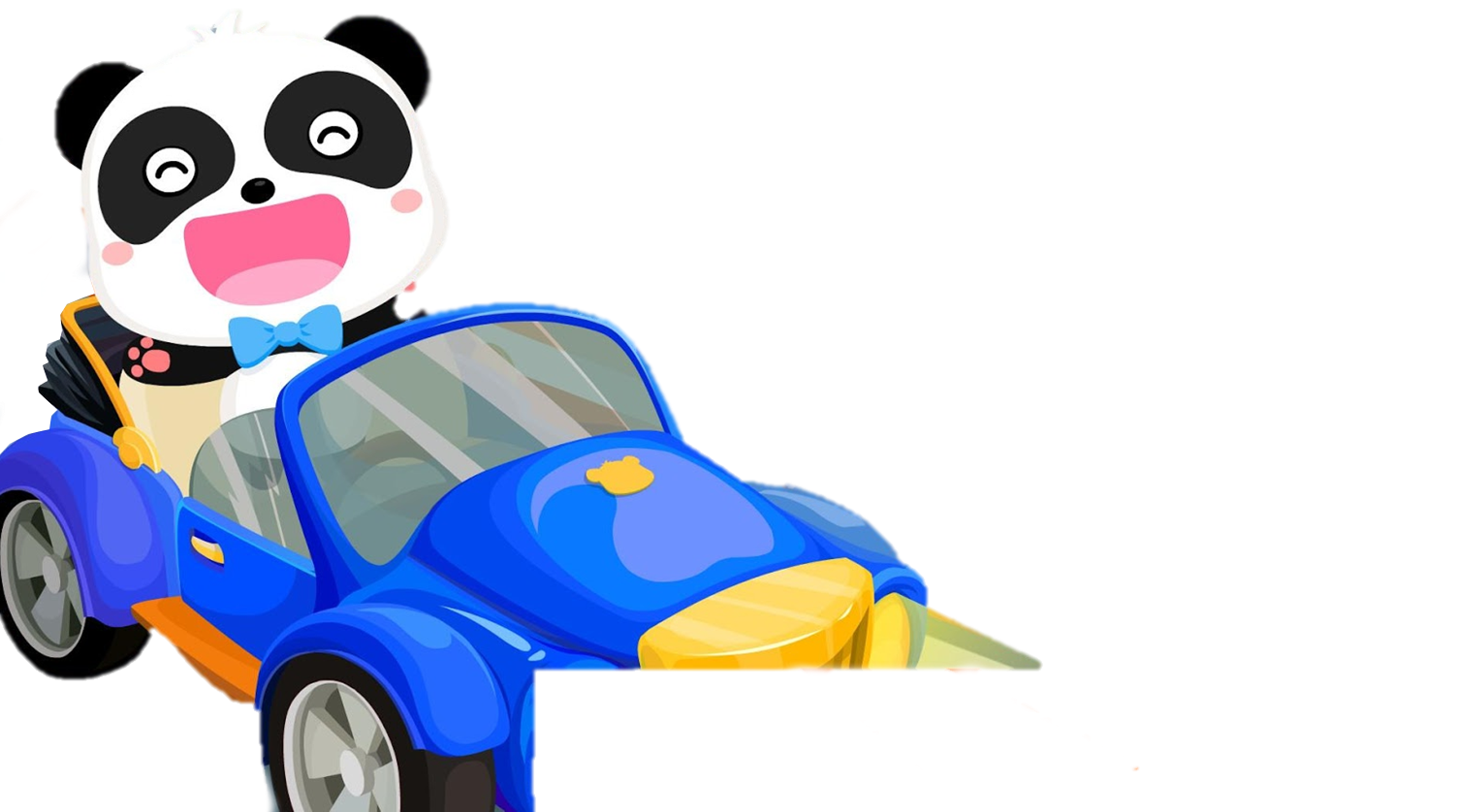 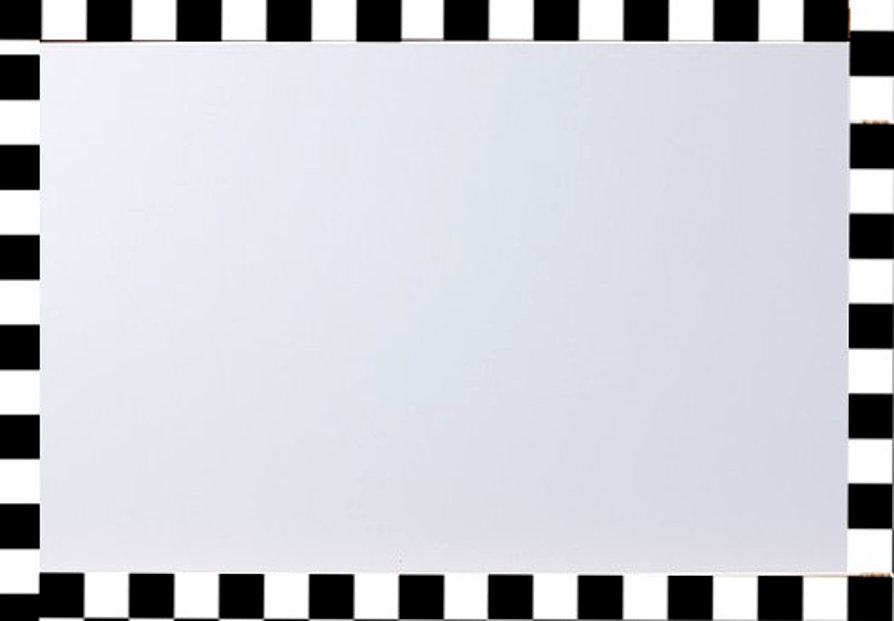 5 x 100
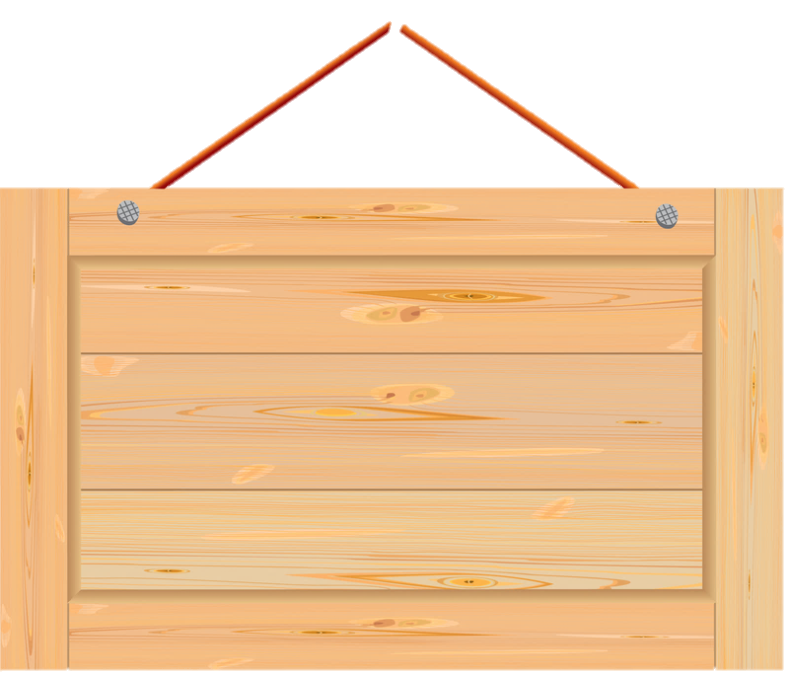 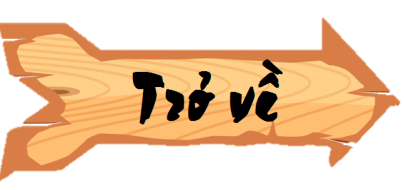 5 000
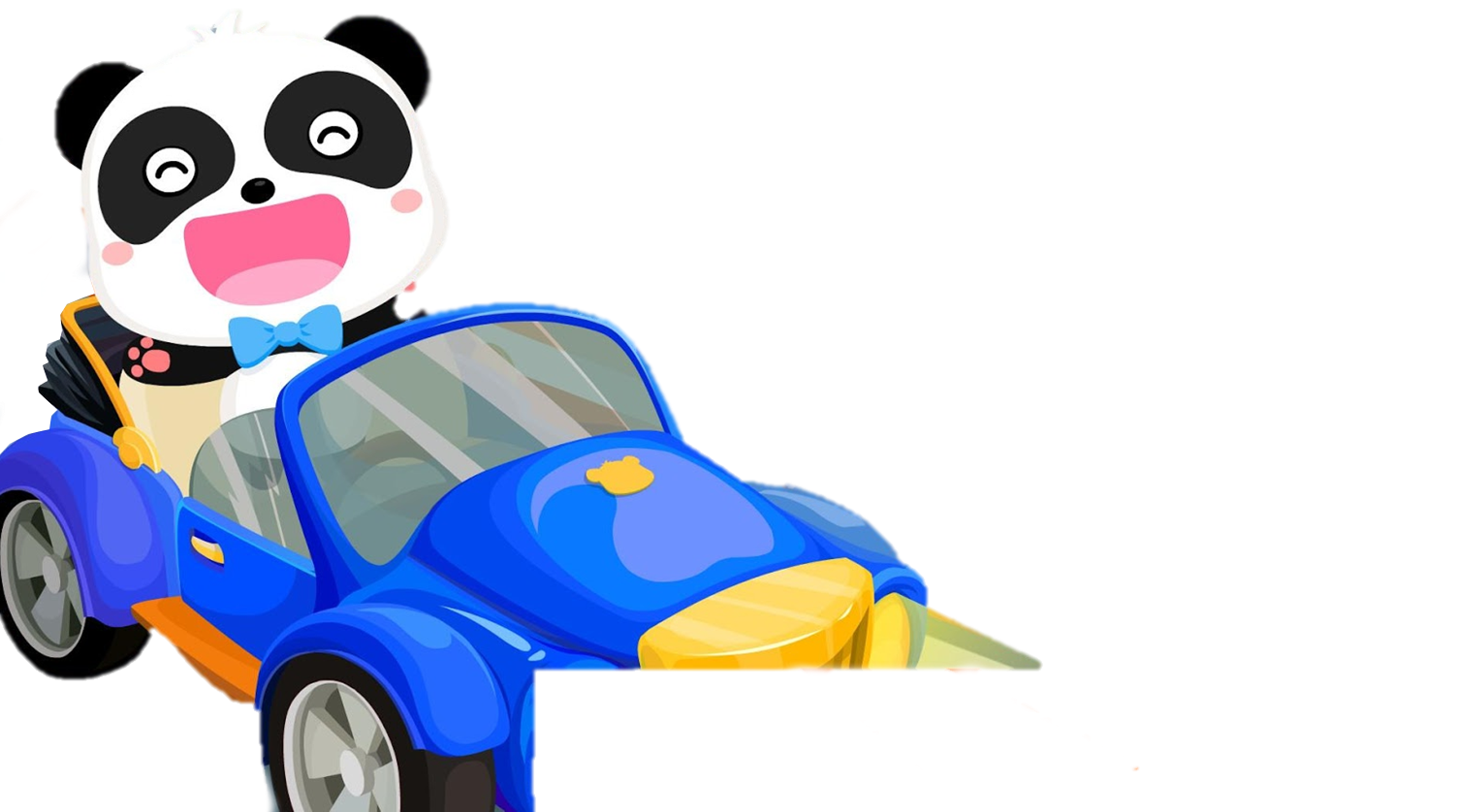 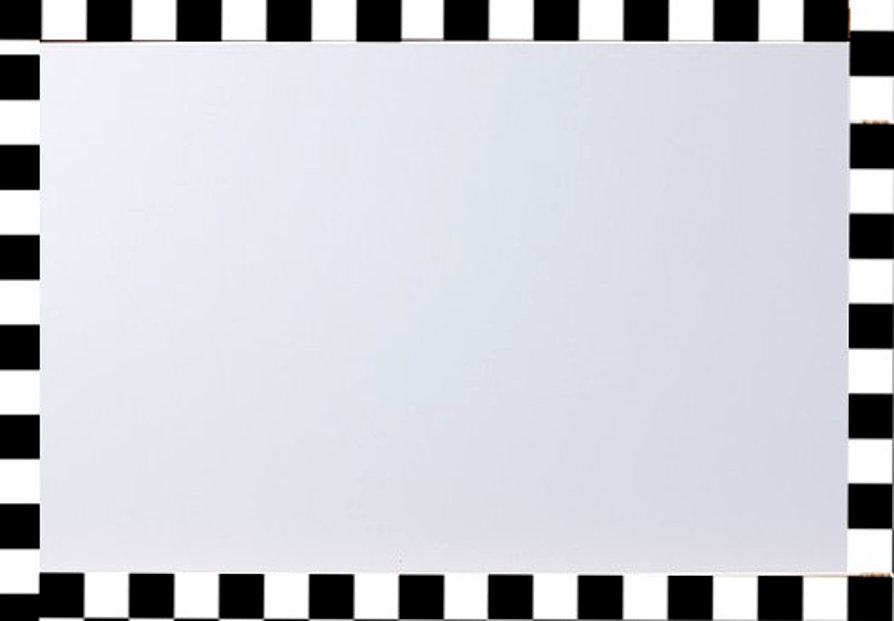 5 x 1 000
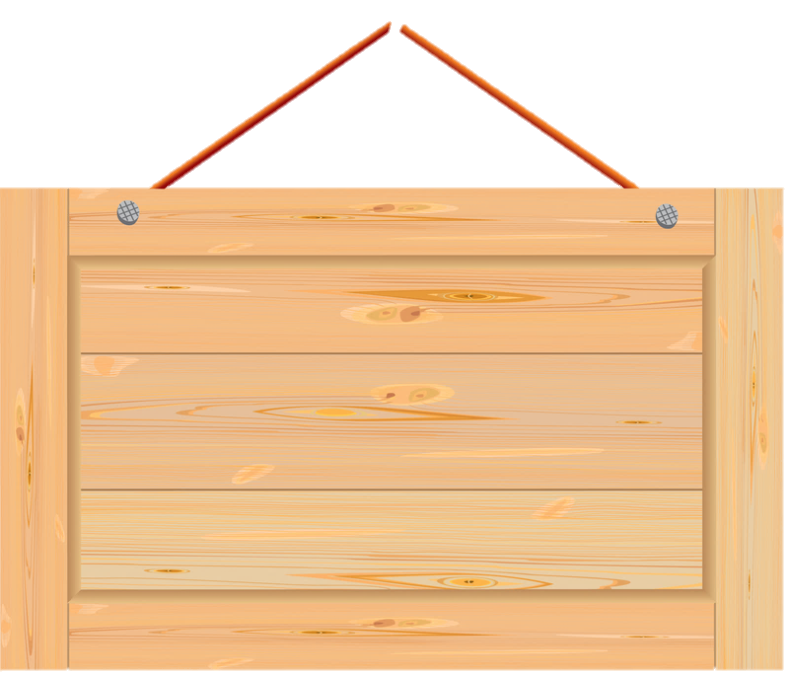 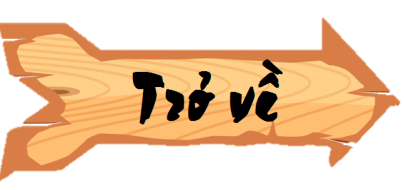 320
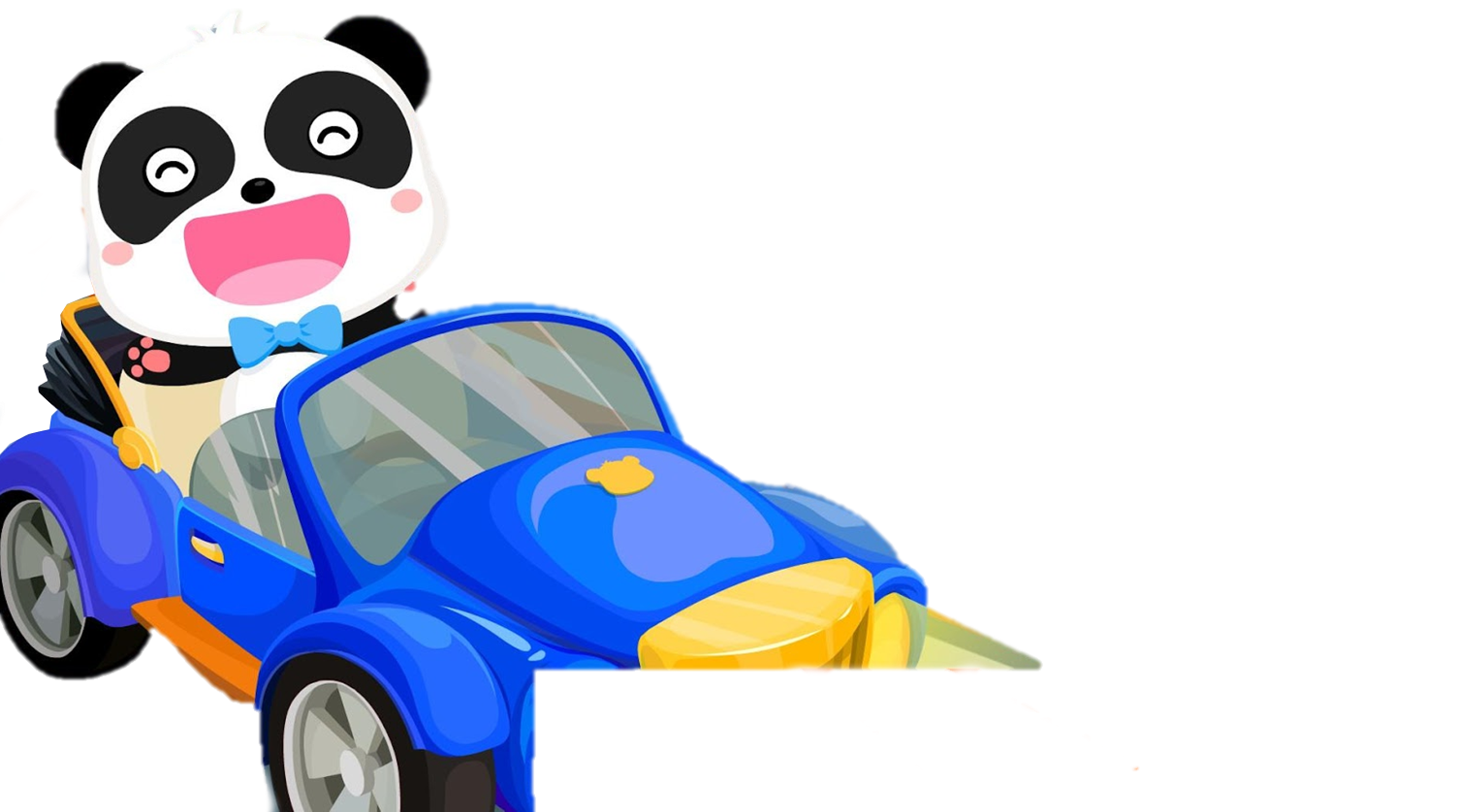 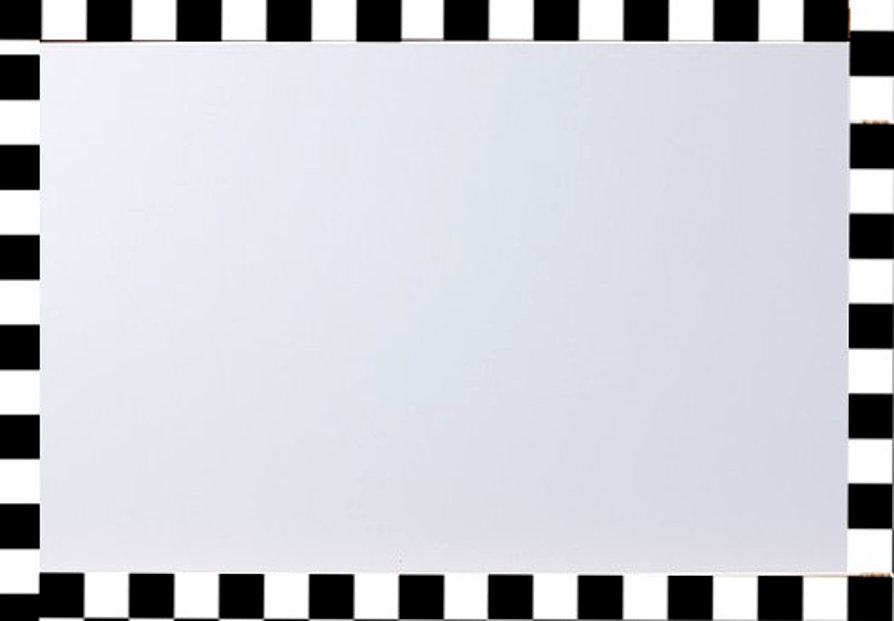 32 x 10
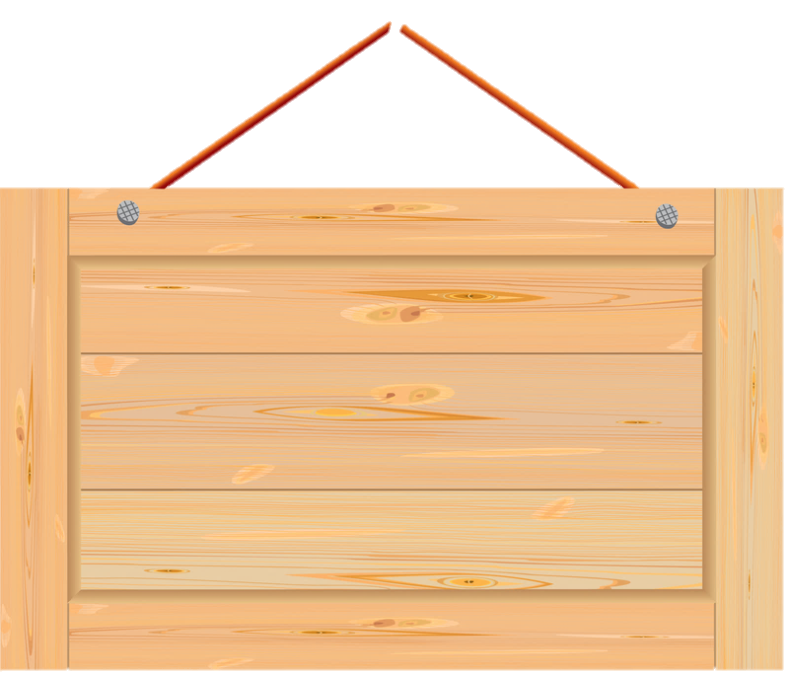 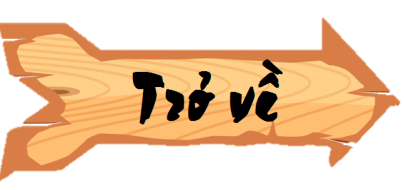 3 200
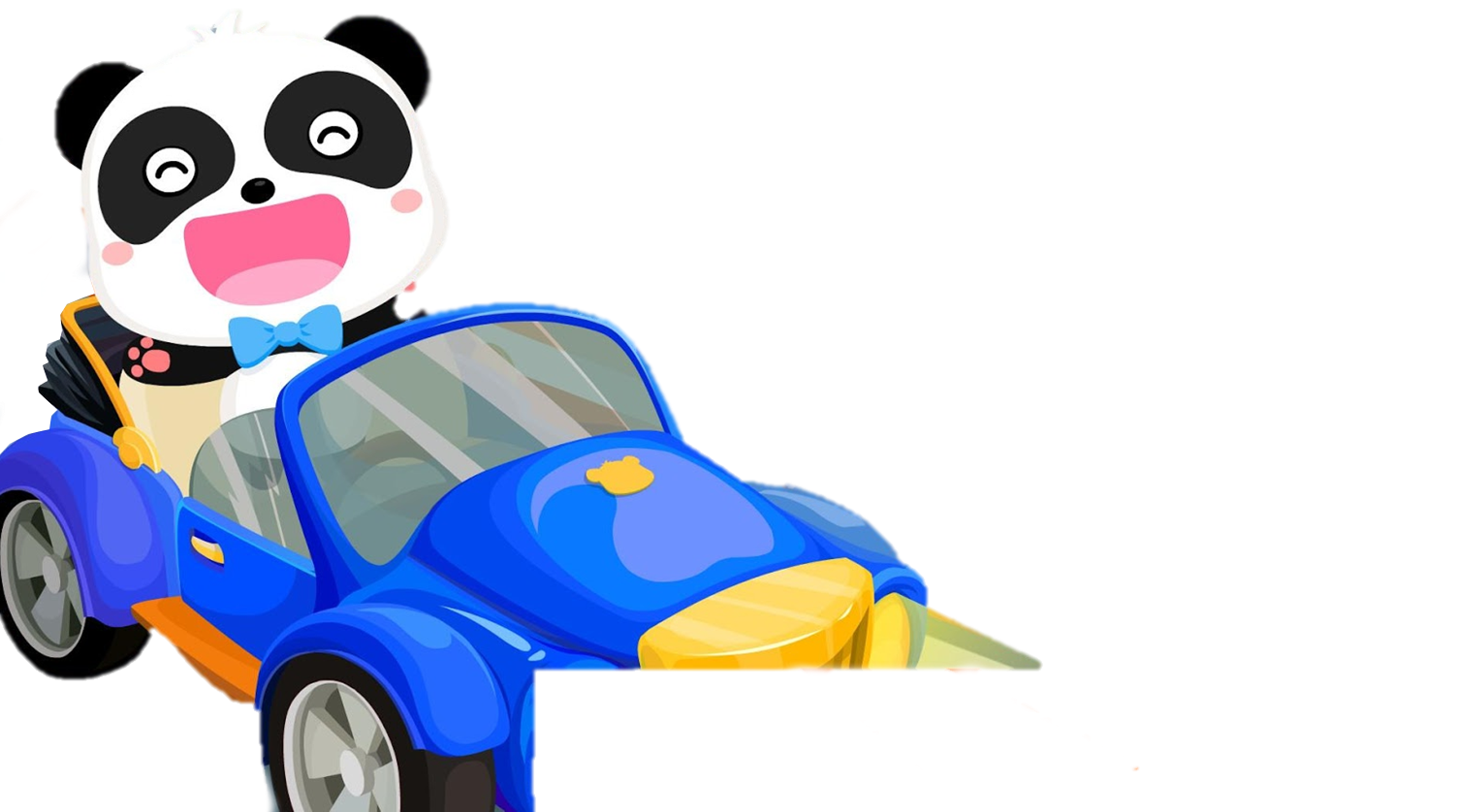 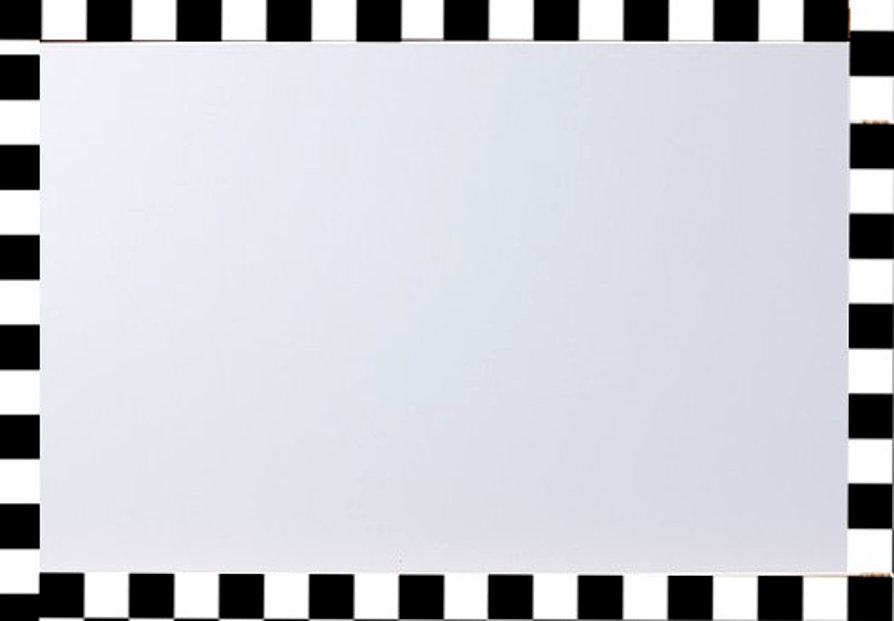 32 x 100
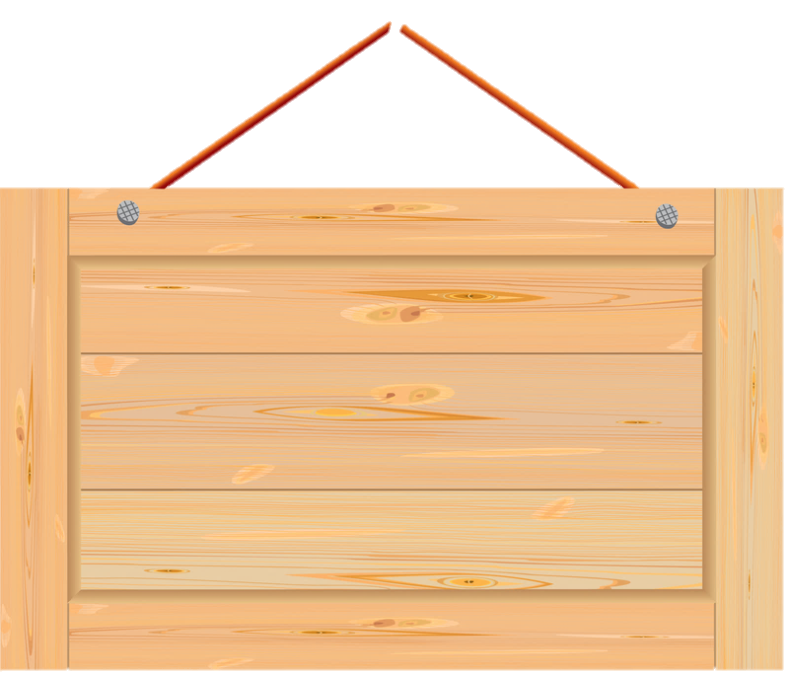 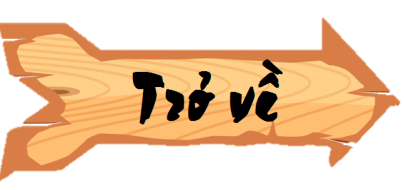 32 000
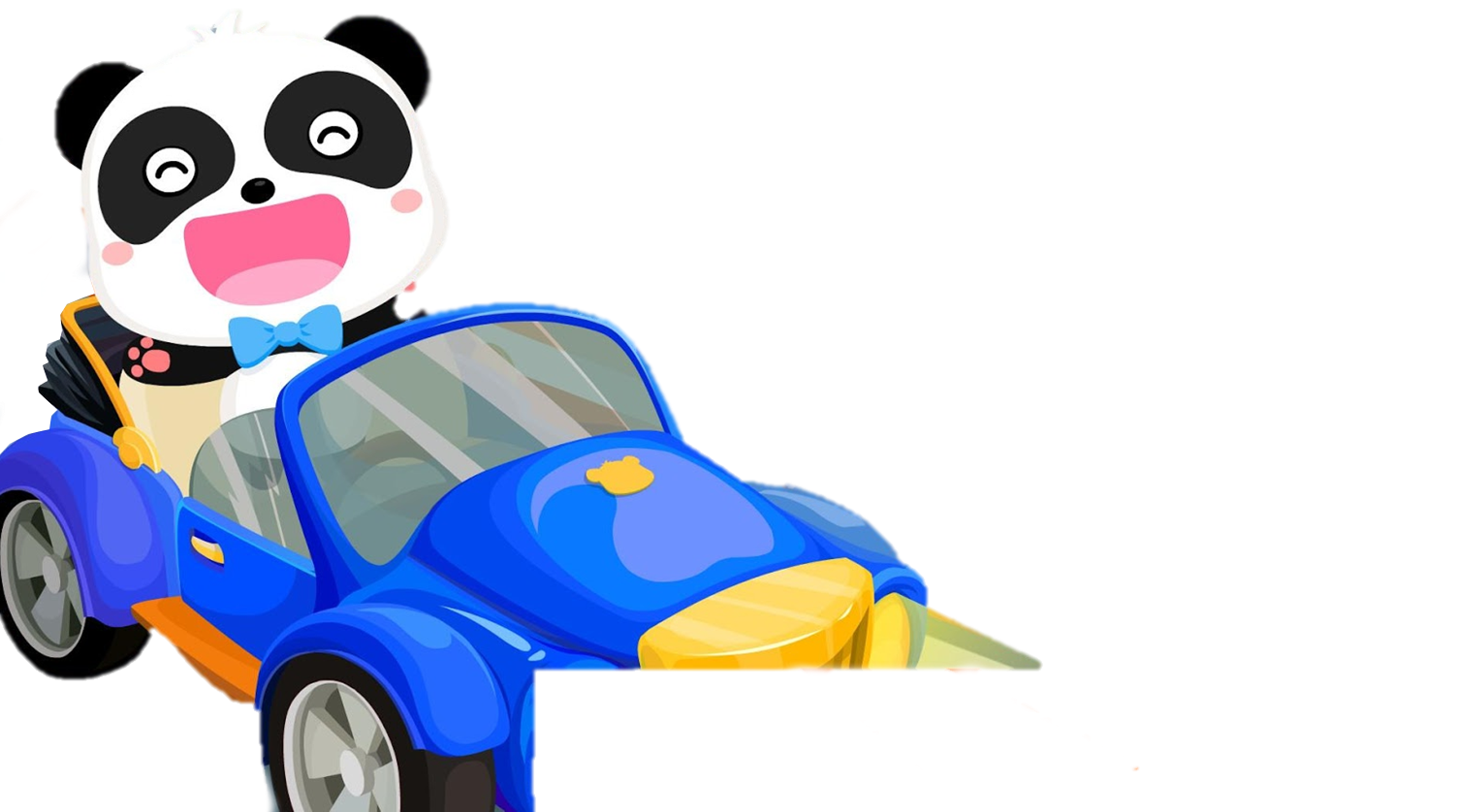 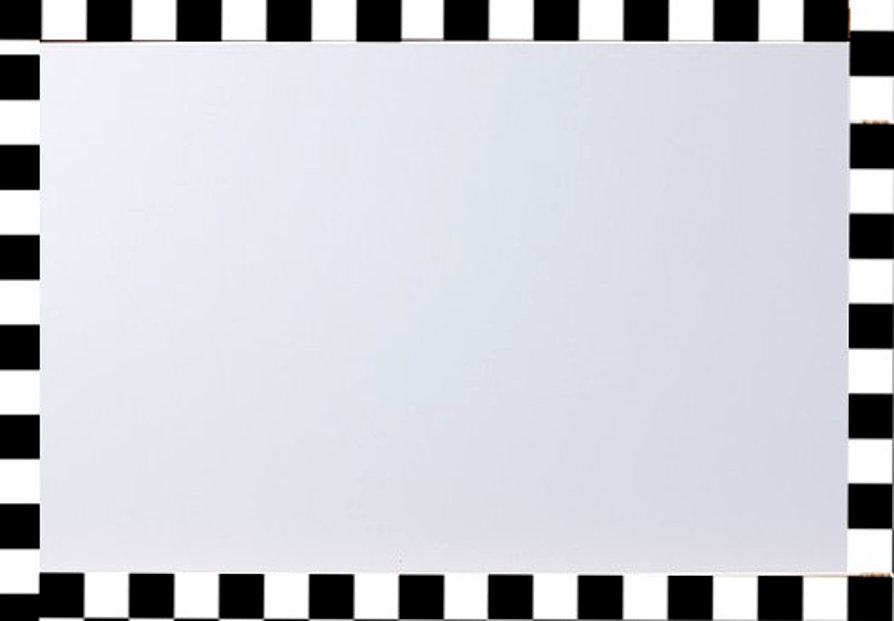 32 x 1 000
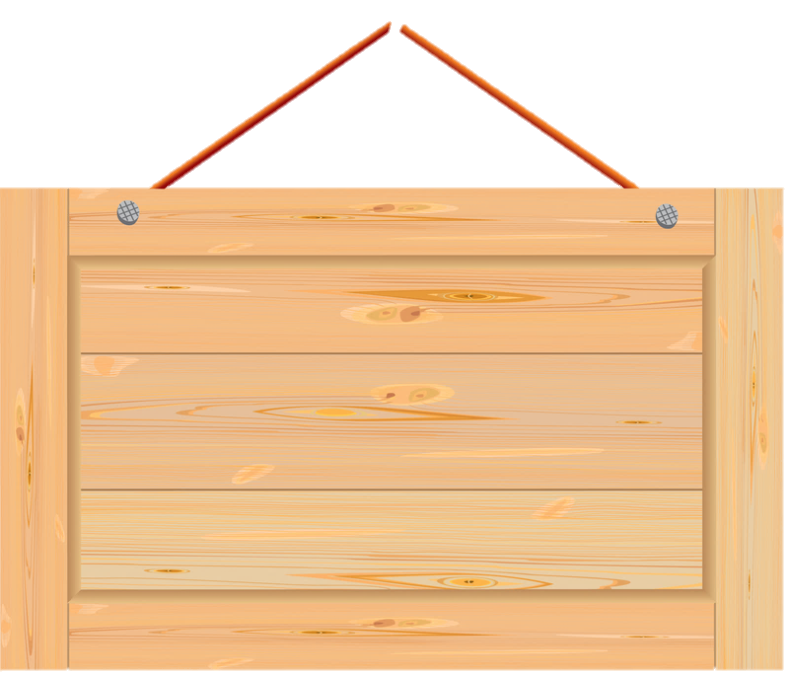 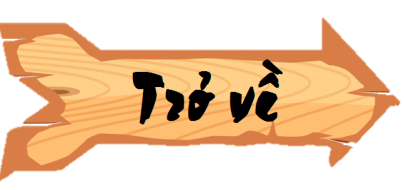 1 830
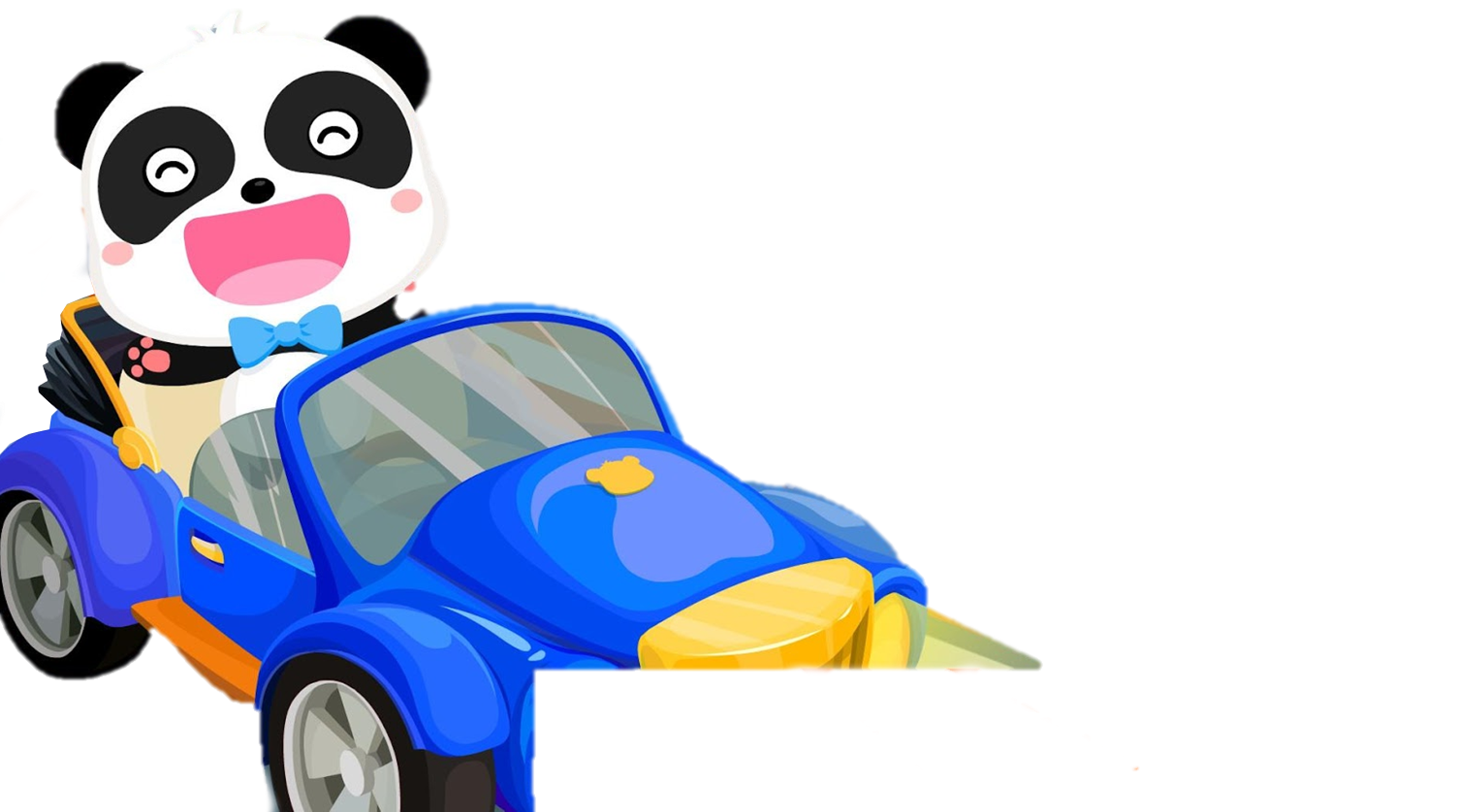 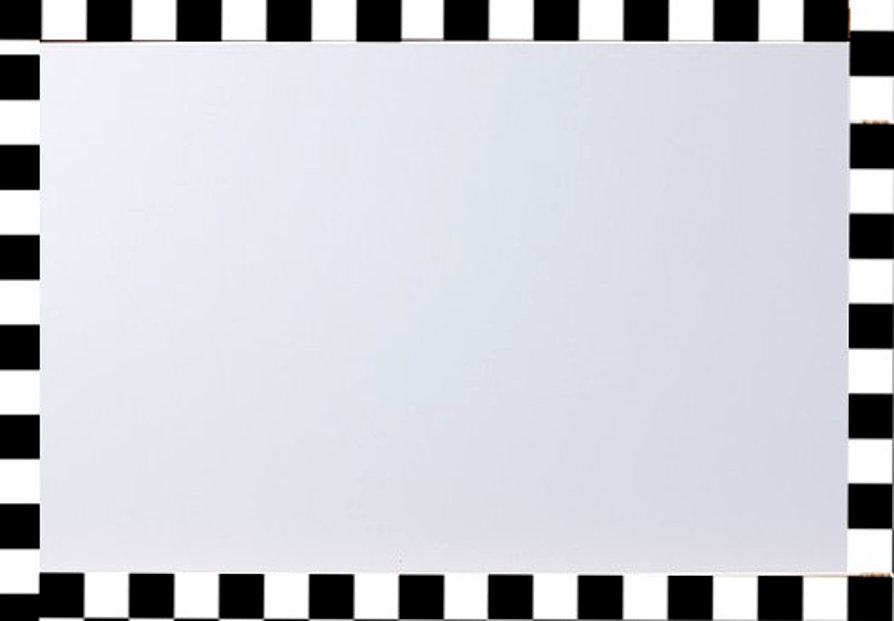 183 x 10
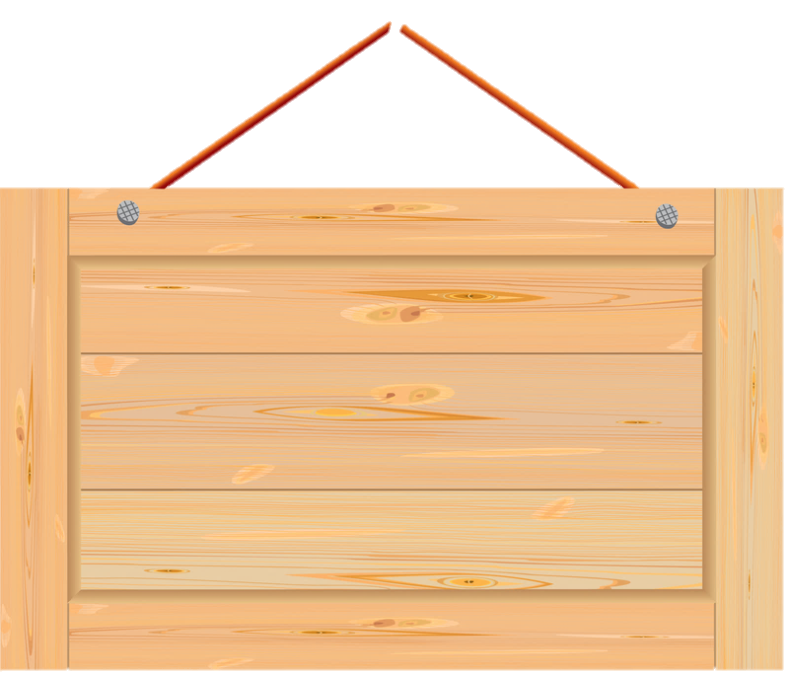 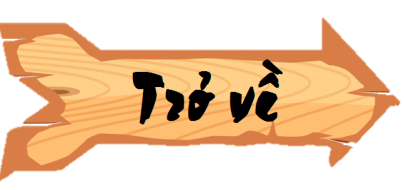 18 300
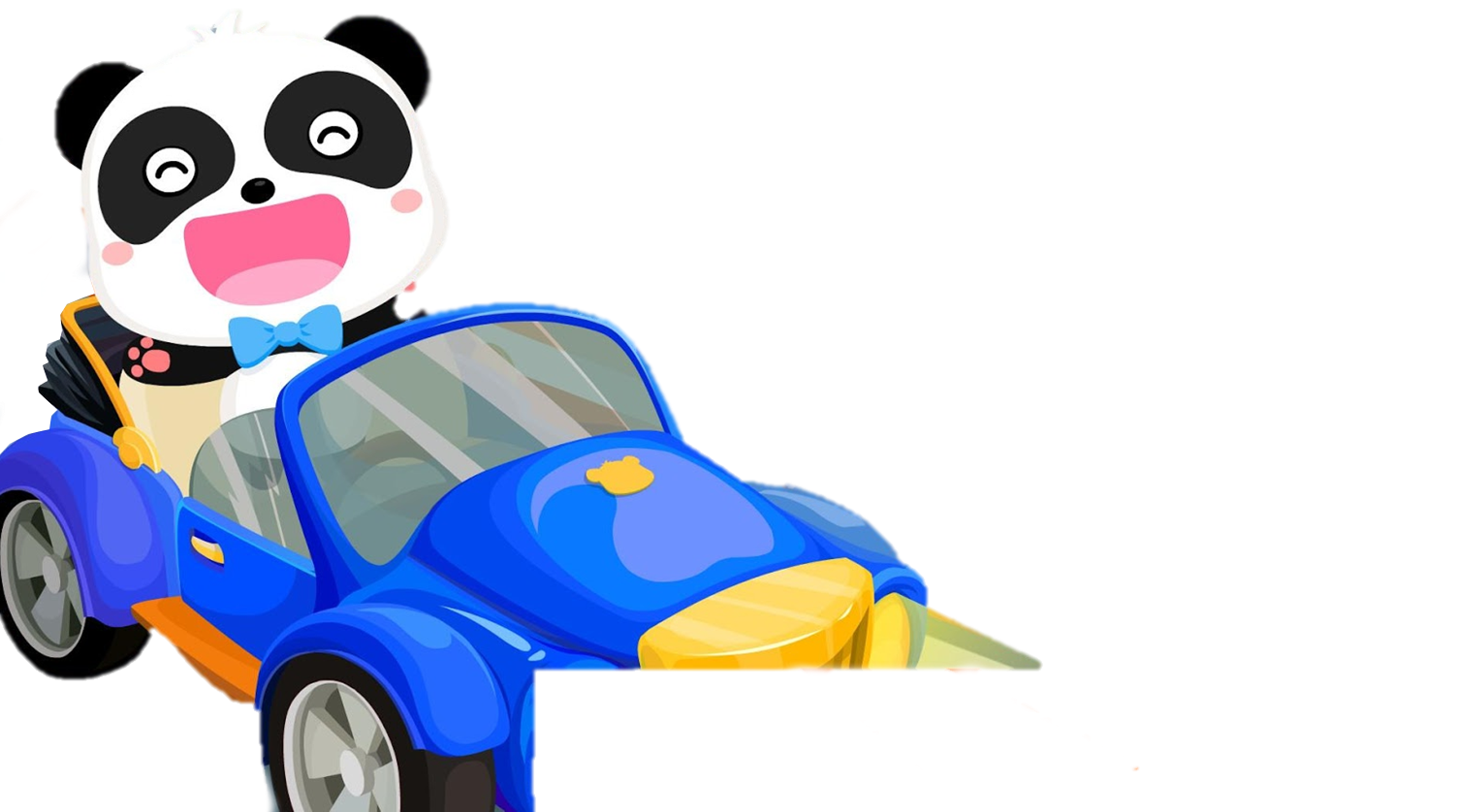 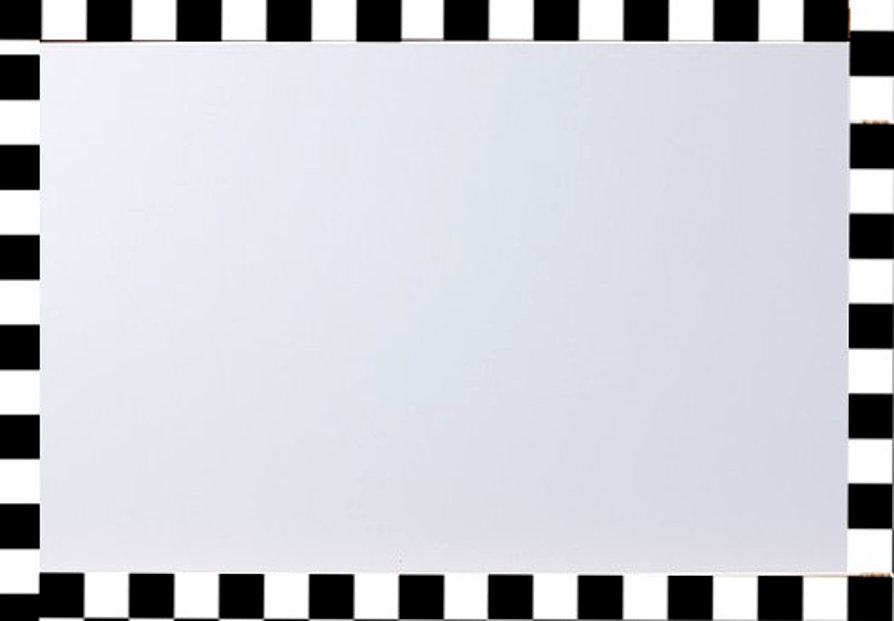 183 x 100
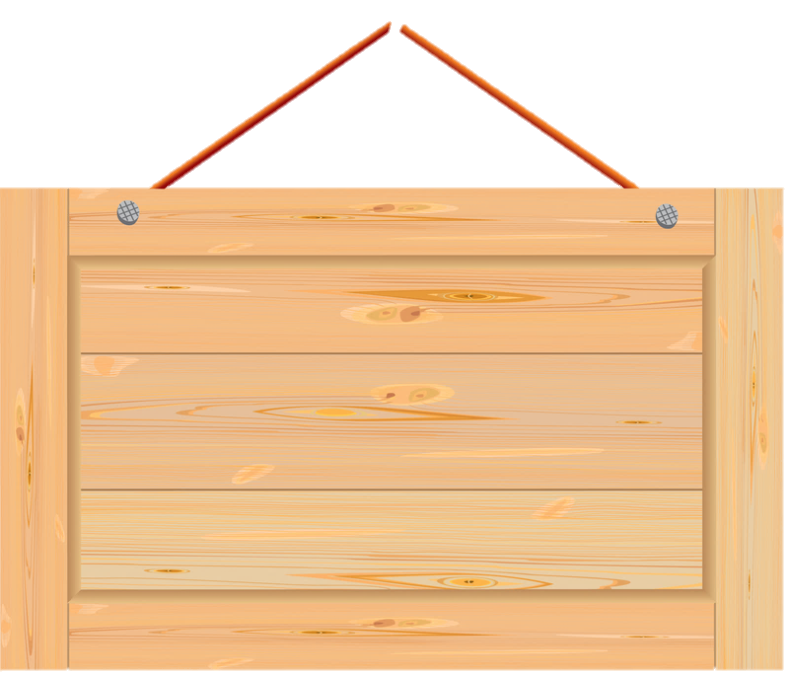 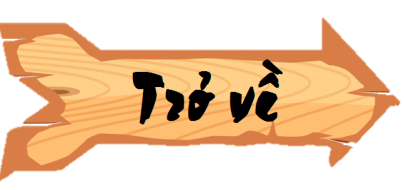 183 000
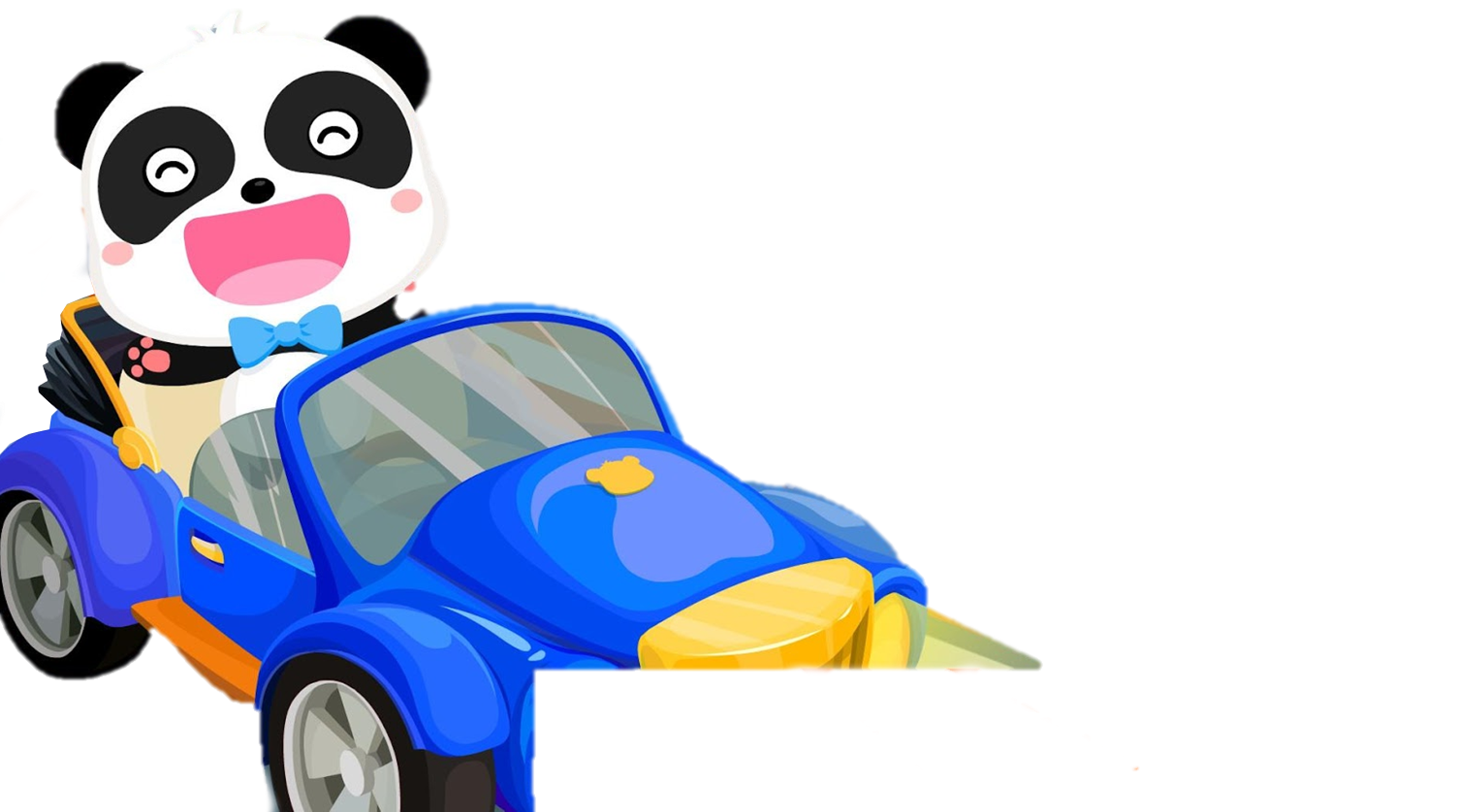 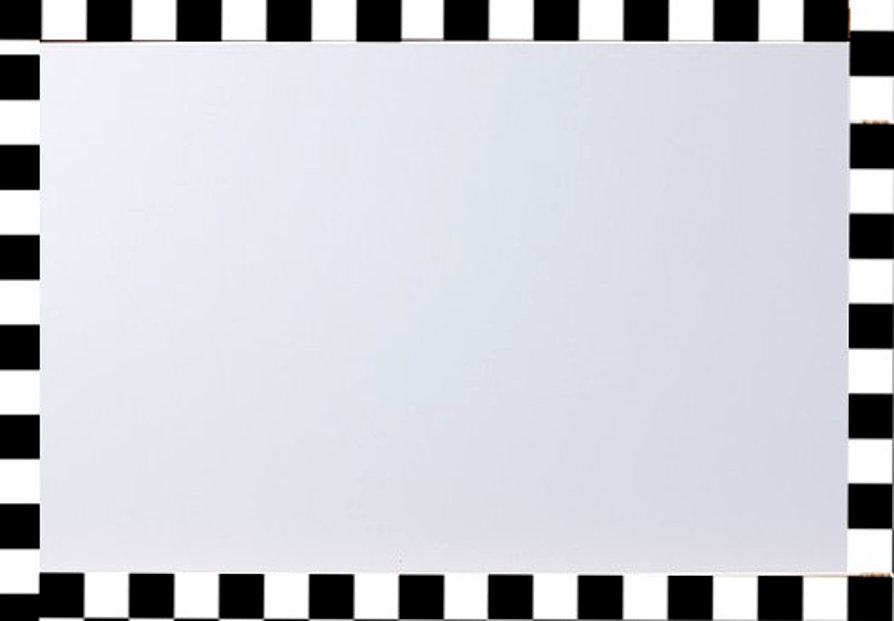 183 x 1 000
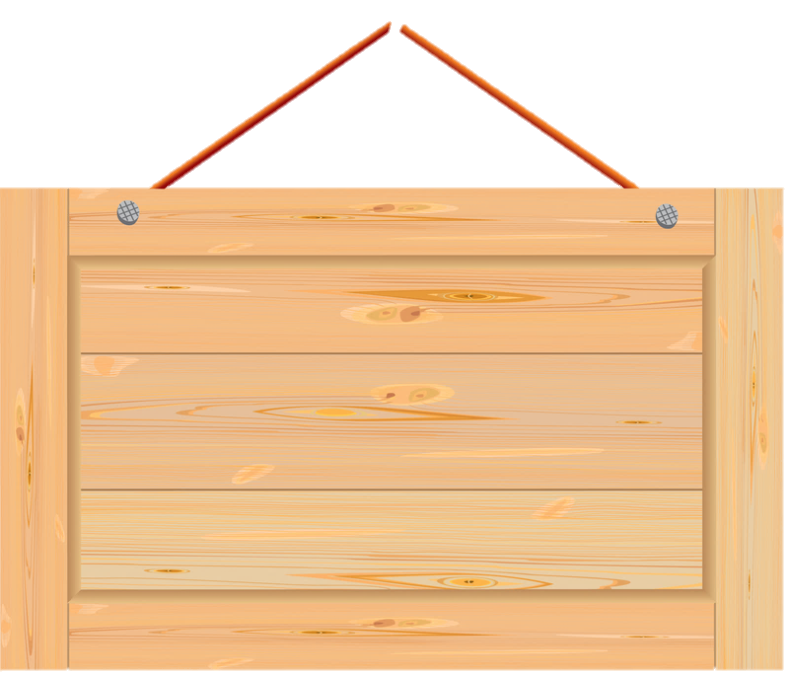 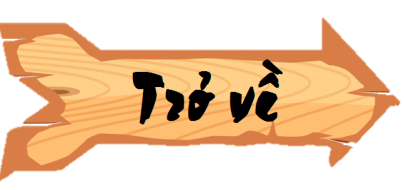 3 070
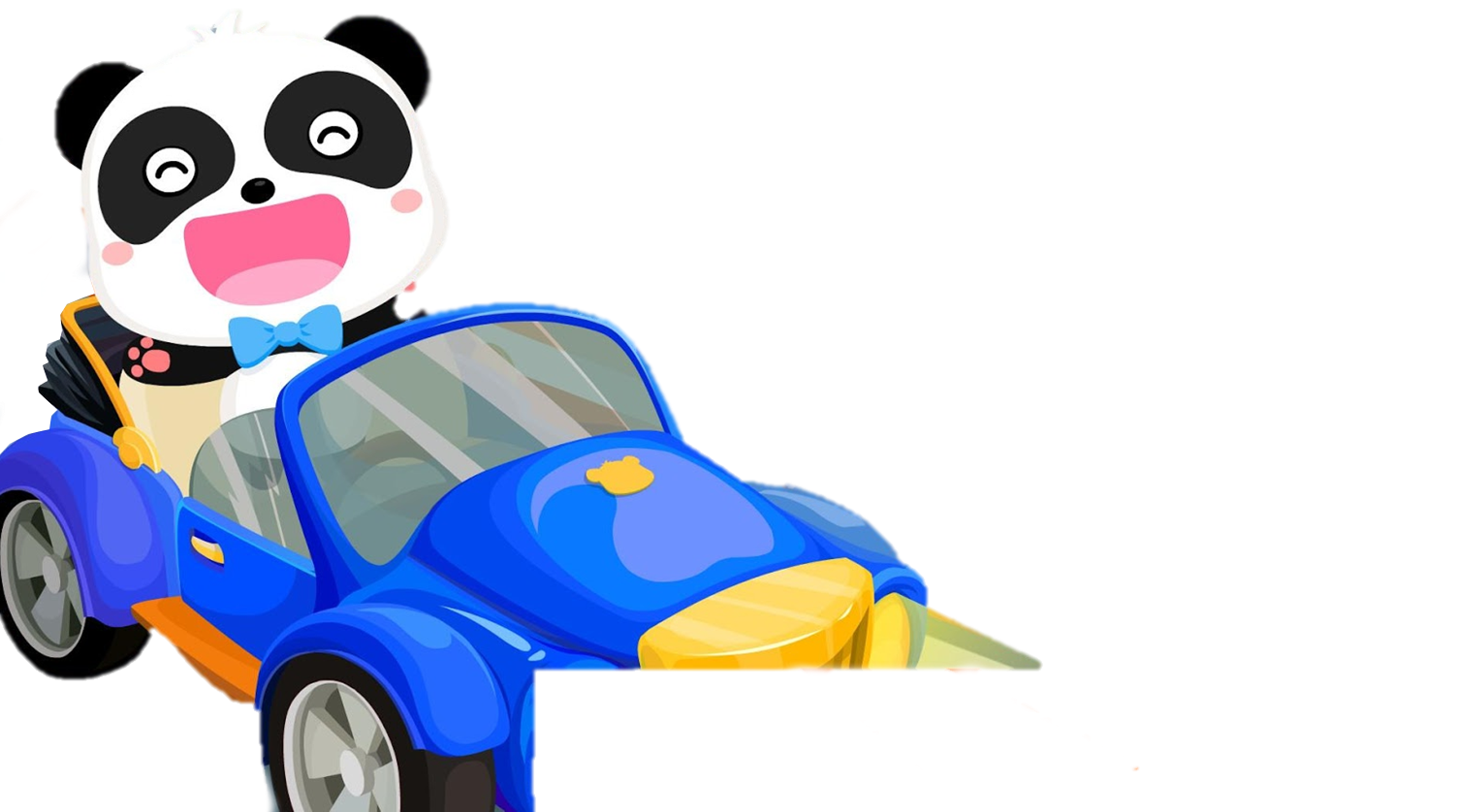 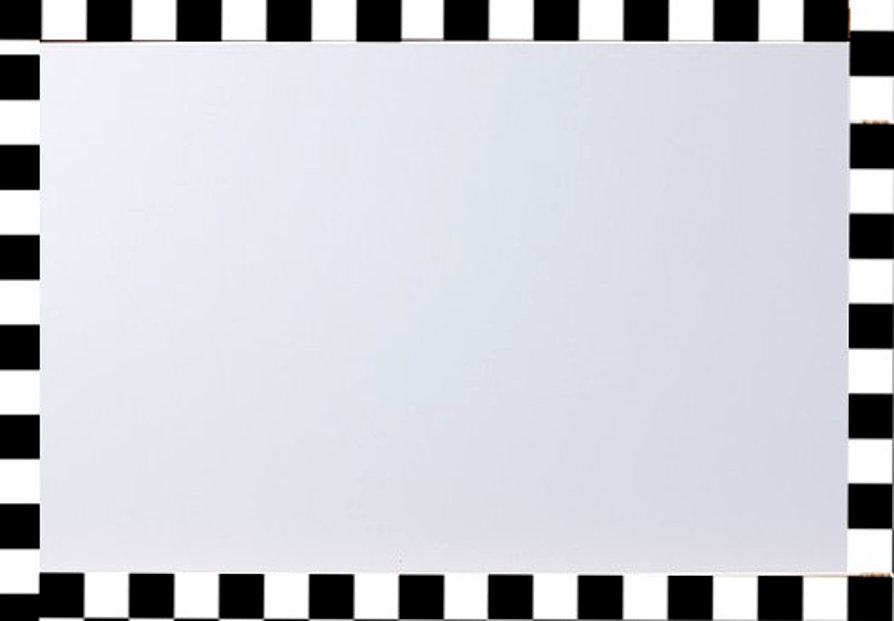 307 x 10
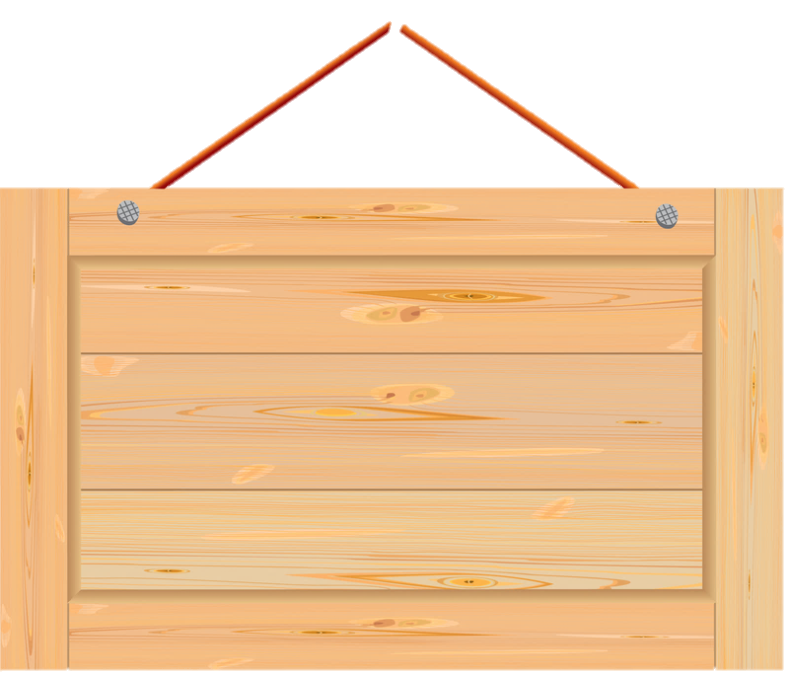 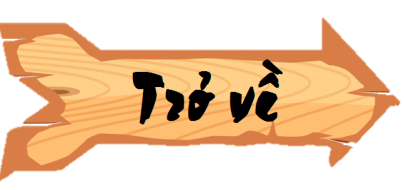 56 000
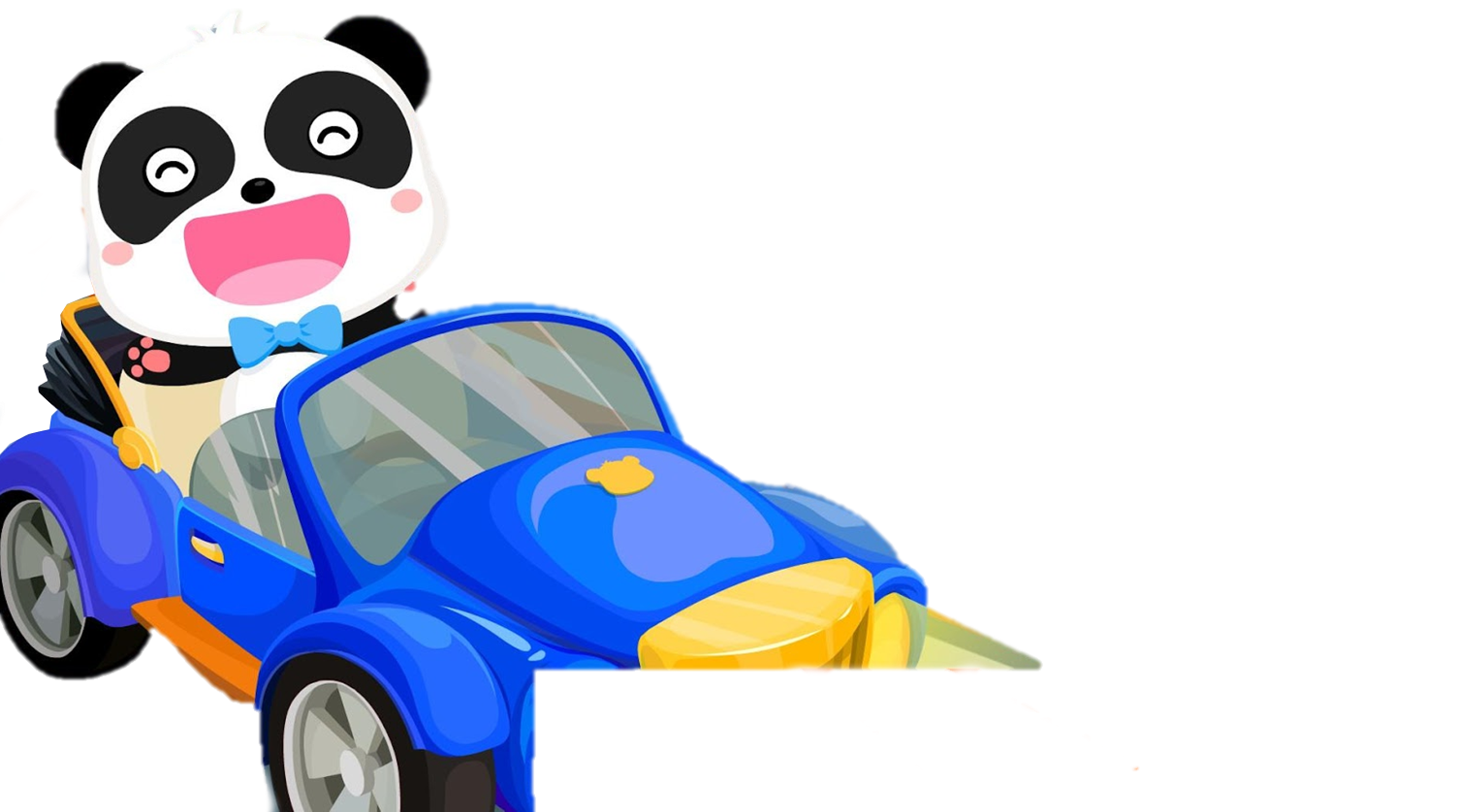 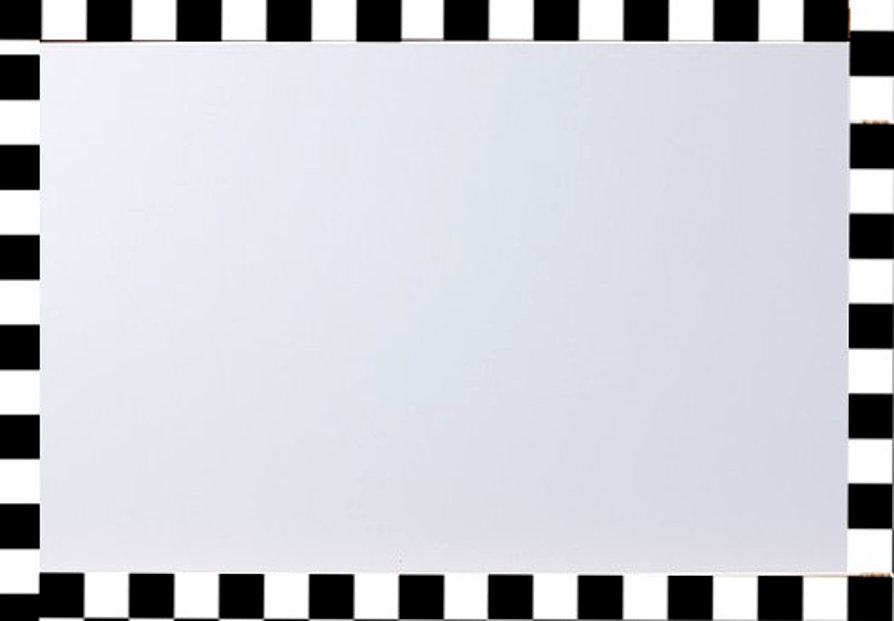 560 x 100
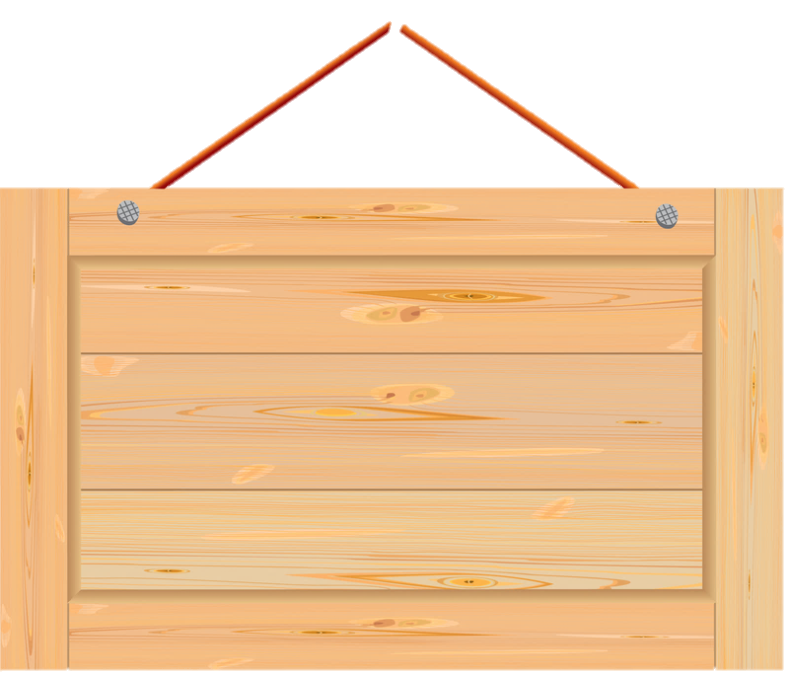 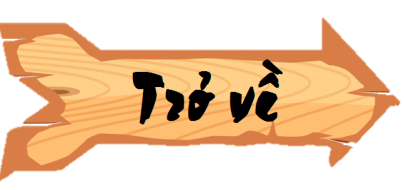 105 000
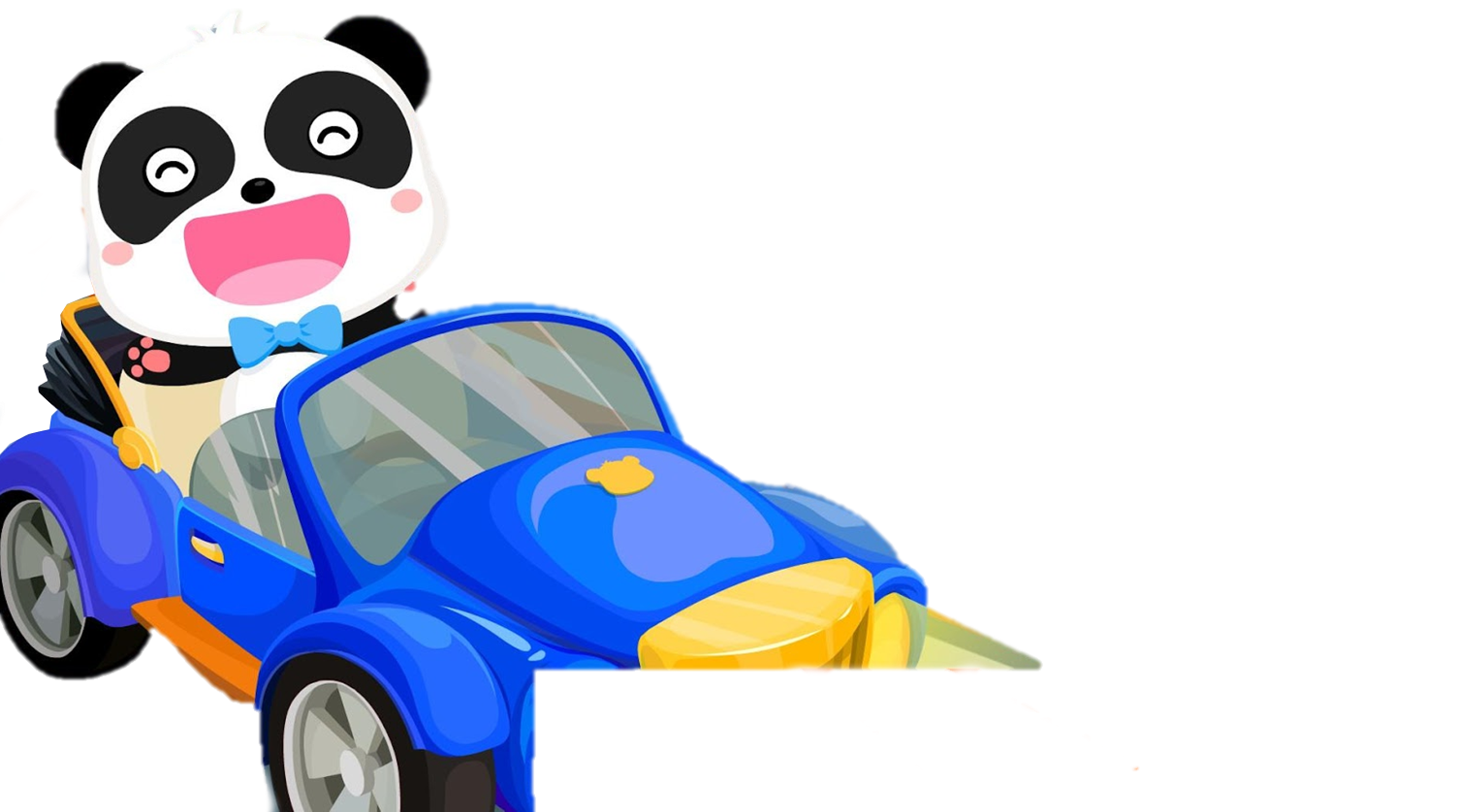 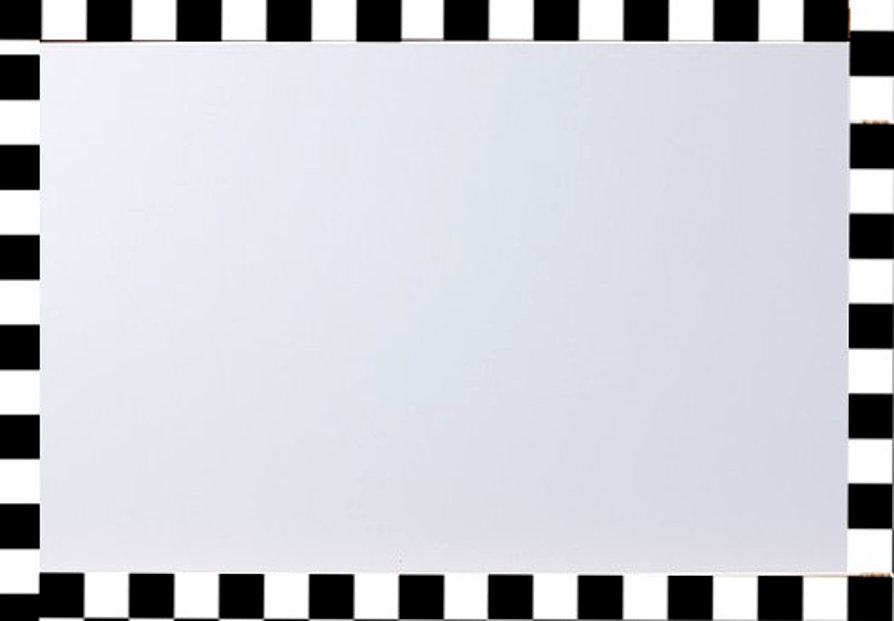 105 x 1 000
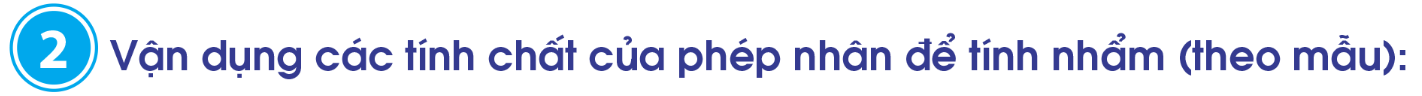 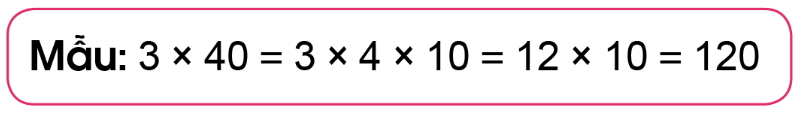 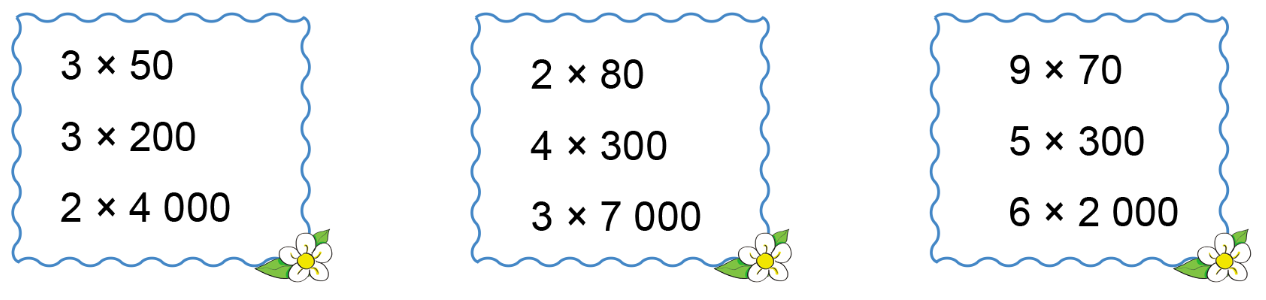 3 x 50
3 x 200               
2 x 4 000
= 3 x 5 x 10
= 3 x 50 = 150
= 3 x 2 x 100
= 6 x 100 = 600
= 2 x 4 x 1 000
= 8 x 1 000 = 8 000
2 x 80
4 x 300               
3 x 7 000
= 2 x 8 x 10
= 16 x 10 = 160
= 4 x 3 x 100
= 12 x 100 = 1 200
= 3 x 7 x 1 000
= 21 x 1 000 = 21 000
9 x 70
5 x 300               
6 x 2 000
= 9 x 7 x 10
= 63 x 10 = 630
= 5 x 3 x 100
= 15 x 100 = 1 500
= 6 x 2 x 1 000
= 12 x 1 000 = 12 000
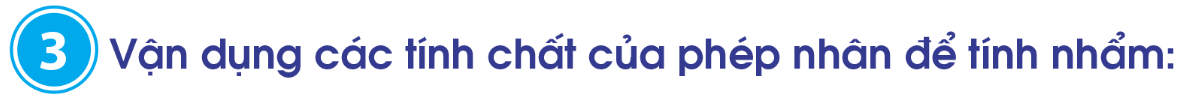 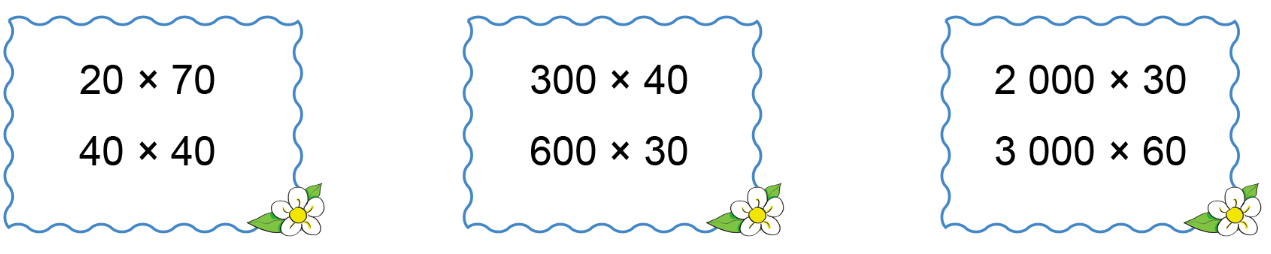 20 x 70
40 x 40
300 x 40
= 2 x 10 x 7 x 10
= 14 x 100 = 1 400
= 4 x 10 x 4 x 10
= 16 x 100 = 1 600
= 3 x 100 x 4 x 10
= 12 x 1 000 = 12 000
600 x 30           
2 000 x 30
3 000 x 60
= 6 x 100 x 3 x 10
= 18 x 1 000 = 18 000
= 2 x 1 000 x 3 x 10
= 6 x 10 000 = 60 000
= 3 x 1 000 x 6 x 10
= 18 x 10 000 = 180 000
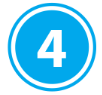 Một cửa hàng xếp các cuốn sổ ghi chép vào trong các thùng, mỗi thùng chứa được 1 000 cuốn sổ. Hỏi 43 thùng như vậy chứa được tất cả bao nhiêu cuốn sổ ghi chép?
Bài giải:
43 thùng chứa được tất cả số cuốn sổ ghi chép là :
1 000 x 43 = 43 000 (cuốn)
Đáp số: 43 000 cuốn sổ ghi chép
Tóm tắt:
1 thùng: 1 000 cuốn sổ
43 thùng: ... ? cuốn số
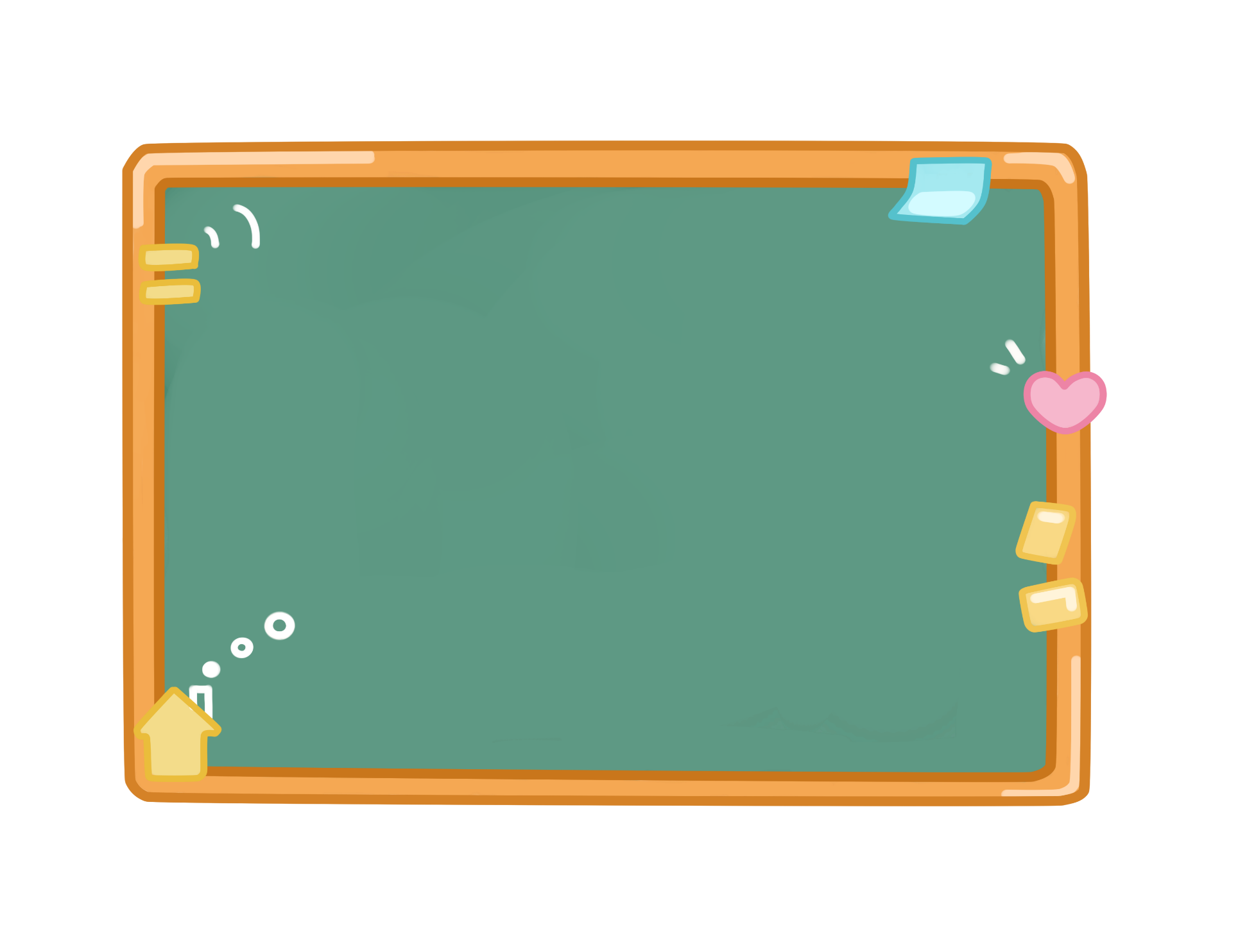 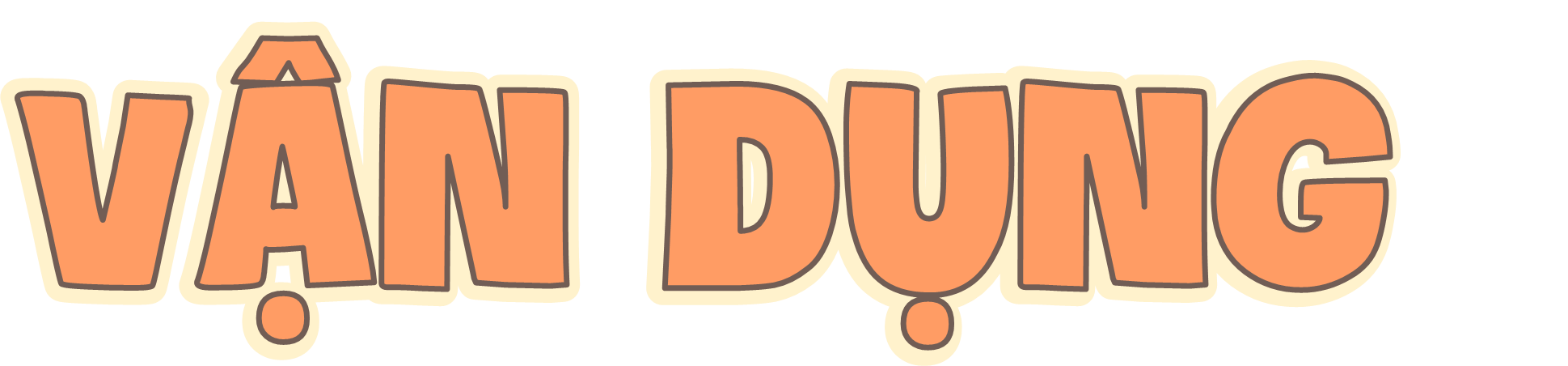 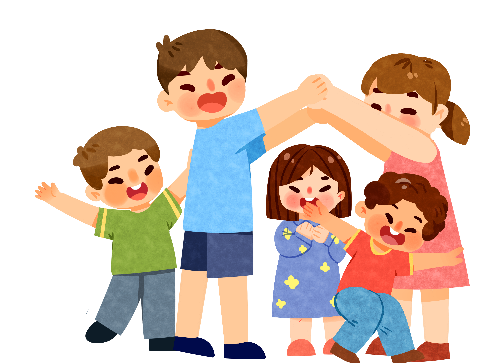 [Speaker Notes: Thiết kế: Hương Thảo – Zalo 0972115126]
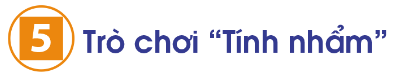 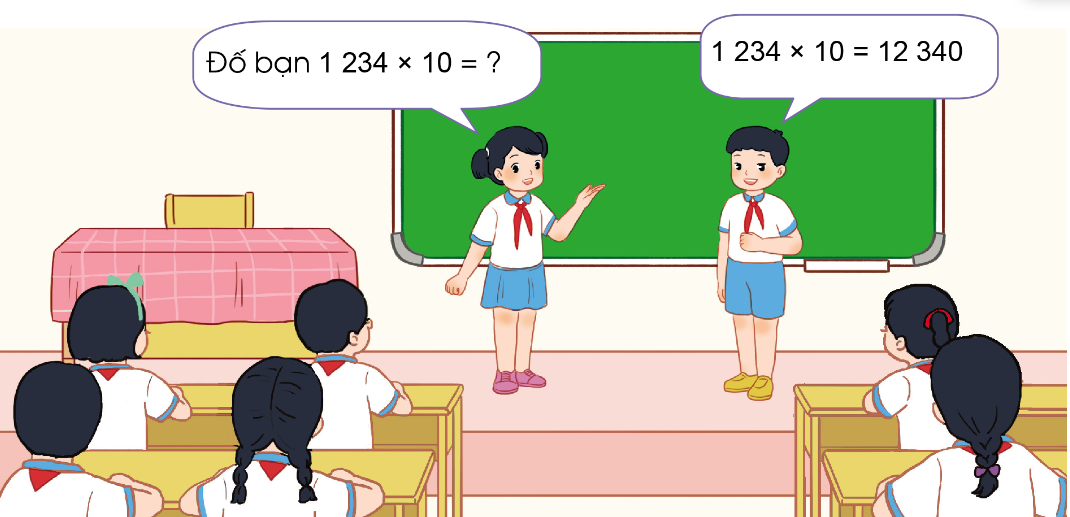 Mỗi học sinh sẽ nêu một phép tính một số nhân với 10, 100 hoặc 1000 để đố bạn.
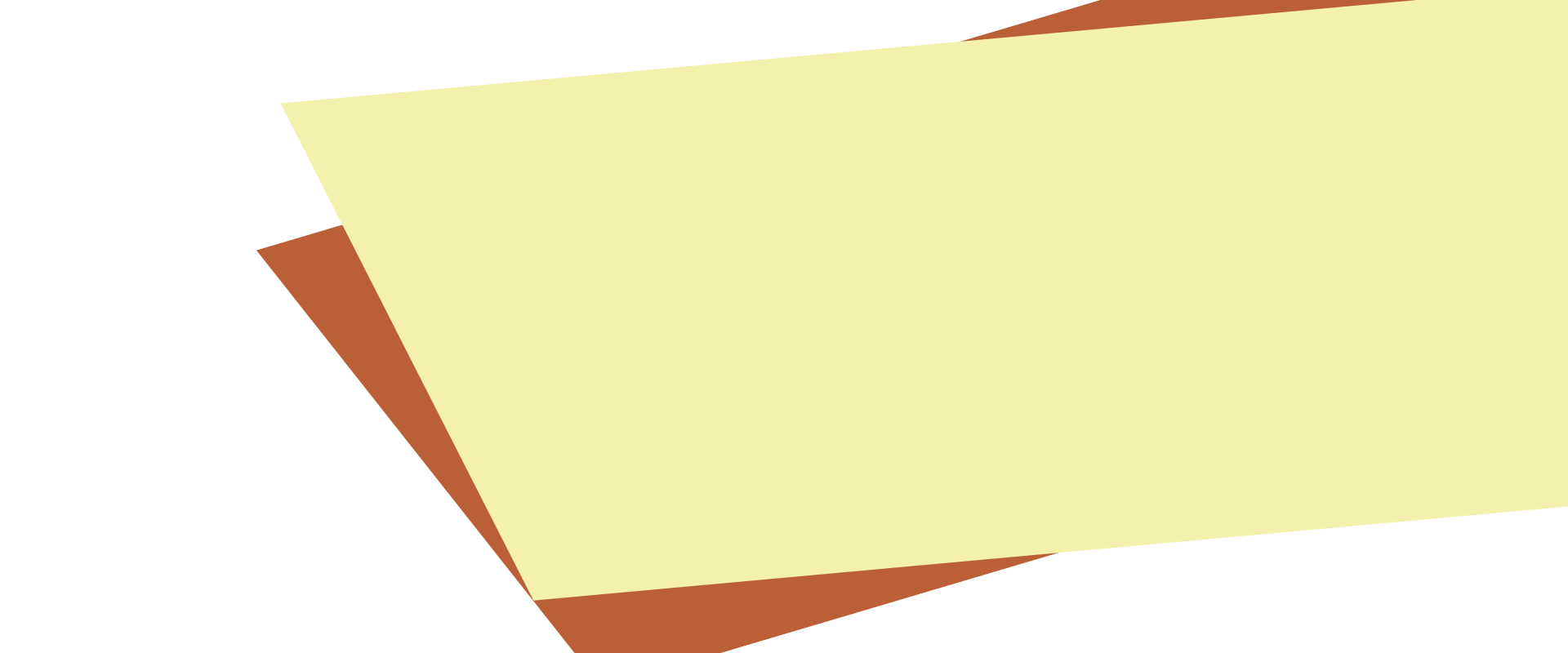 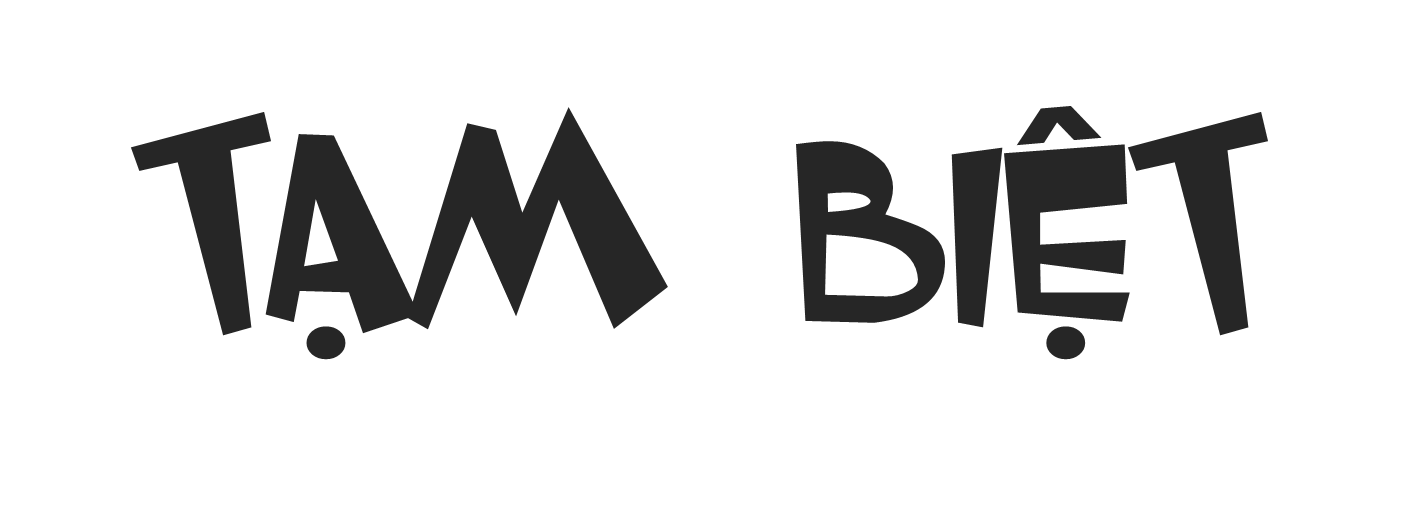 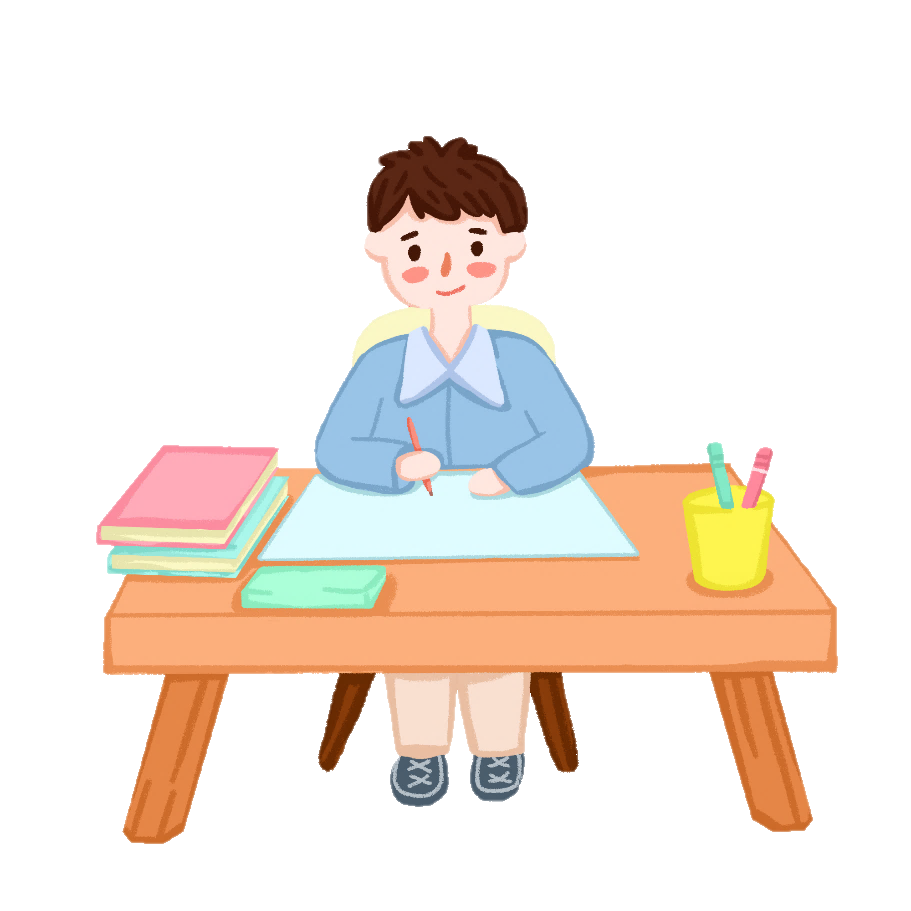 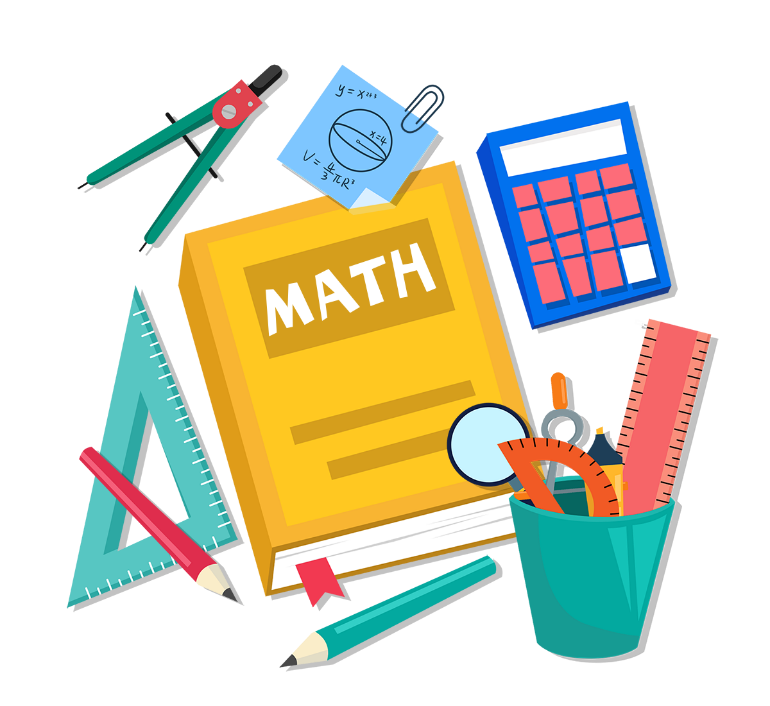 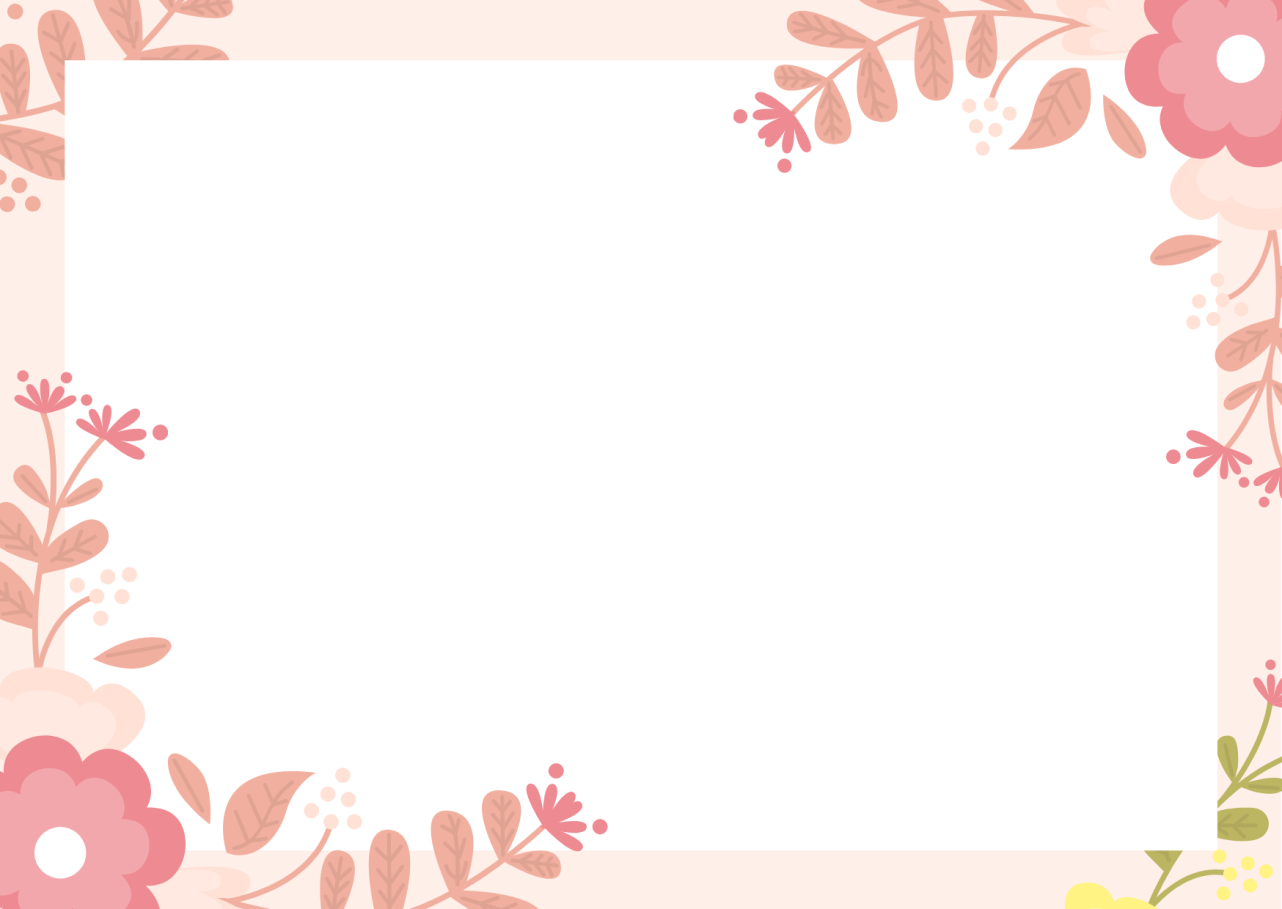 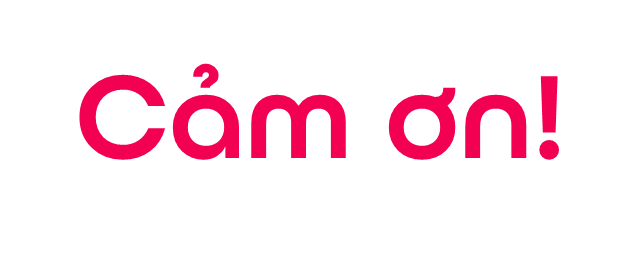 Chân thành cảm Quý Thầy Cô đã yêu thích, tin tưởng và ủng hộ Hương Thảo – Zalo 0972115126!
Mong rằng tài liệu này sẽ giúp Quý Thầy Cô gặt hái được nhiều thành công trong sự nghiệp trồng người.
Để biết thêm nhiều tài nguyên hay các bạn hãy truy cập Facebook: https://www.facebook.com/huongthaoGADT